ПУБЛИЧНЫЙ  ДОКЛАД  муниципального бюджетного общеобразовательного учреждения «Основная общеобразовательная школа № 23 города  Белово» Кемеровской областиза 2015  - 2016 учебный год
СОДЕРЖАНИЕ ДОКЛАДА
ВВЕДЕНИЕ
МБОУ  ООШ №23 города Белово осуществляет обучение и воспитание учащихся, развивает их способности с учетом  физиологических, психологических, интеллектуальных особенностей, образовательных потребностей, личностных склонностей. Это достигается путем создания благоприятных условий для общеобразовательного, умственного, нравственного и физического развития каждого ребенка. 
Представленный  публичный доклад о проделанной работе за 2015-2016 учебный год подготовлен рабочей группой в составе:  директора школы Семеновой Г.А., председателя управляющего совета – Адигамова Р.К., заместителя директора по УВР – Валовой Н.Л., заместителя директора по ВР – Кошкиной Л.В., заместителя директора по АХР Костенковой Е.В.  В работе принимали участие педагоги школы.
Настоящий публичный отчет предоставляет общественности информацию о деятельности МБОУ ООШ №23 города Белово, её потенциале, условиях функционирования, проблемах развития. В докладе представлены статистические данные, аналитические материалы и мониторинговые исследования.
Общая характеристика школы
Муниципальное бюджетное общеобразовательное учреждение «Основная общеобразовательная школа №23 города Белово» расположена по адресу: ул.Лесная, 1б, пгт Грамотеино, г.Белово,  Кемеровская область, 652614, Российская Федерация. 
Год создания:  декабрь 1959 г.
Работа в школе осуществляется в соответствии с действующим законодательством Российской Федерации, Кемеровской области. Деятельность школы регламентируется ее Уставом и локальными актами. Учредителем является Администрация Беловского городского округа, адрес Учредителя: улица Советская, 21, г. Белово, Кемеровская область.
Директор школы – Семенова Галина Андреевна, тел. 8(38452)68577, 
Е-mail: mousoh23belovo@yandex.ru, сайт: edubel.ru/?site=0413&uid=301247031250 
Школа имеет лицензию на  осуществление образовательной деятельности по образовательным программам  серия А № 0002340  от 27 апреля   2012 года и  свидетельство о государственной аккредитации № 2798 от 16.01.2015г.
МБОУ ООШ №23 города Белово расположена в  поселке Грамотеино. Уровень материально-технического обеспечения школы высок и соответствует современным требованиям. 
Территория школы благоустроена, по периметру ограждена забором и составляет 13720 м2. Ежегодно проводятся мероприятия по озеленению территории школы.
Окружающая школу социальная среда оценивается как благоприятная и позволяет наладить взаимодействие с образовательными и культурными учреждениями посёлка. Дополнительному образованию учащихся способствует КЦ «Грамотеинский», МОУ ДОД Детская школа искусств №12, МОУ ДОД Детская художественная школа №3, подростковый клуб «Юность».
 МБОУ ООШ №23 активно сотрудничает  со спортивным комплексом «Грамотеинский», учащиеся школы посещают секции по хоккею, футболу, фигурному катанию, плаванию, легкой атлетике и т.д. В школе обучается футбольная команда (5 класс).
Градообразующим предприятием микрорайона образовательного учреждения является ООО «Шахта «Грамотеинская» (генеральный директор В.Ю. Адонин. 

Школа работает в режиме шестидневной недели со 2  по 9 классы,      1 классы обучаются в режиме пятидневной недели. Продолжительность урока в 1 классах – 35 минут (первое полугодие), 45 минут (второе полугодие),  во 2-9 классах  – 45 минут. Число смен – две. Средняя наполняемость классов  по школе – 22,7 чел.
В соответствии с   Уставом  в школе действуют следующие формы получения образования: очная, индивидуальное обучение на дому.
ПРОБЛЕМА  ШКОЛЫ:Недостаточный уровень обеспечения условий для повышения качества образования, развития личности учащихся в соответствии с их образовательными потребностями и возможностями, противоречит личностному развитию, профессиональному самоопределению и формированию общей культуры учащихся в условиях предпрофильного обучения.
Цель работы школы:Создание условий, обеспечивающих качественное образование, воспитание и развитие социально-адаптивной личности, руководствующейся общечеловеческими ценностями

ПРИОРИТЕТНЫЕ НАПРАВЛЕНИЯ:
Повышение качества знаний.
Профессиональное и личностное самоопределение учащихся.
Патриотическое воспитание.
Задачи:
1)Способствовать установлению равного доступа к полноценному образованию учащихся в соответствии с их способностями, индивидуальными склонностями и потребностями. 
2)Совершенствовать внутри  образовательного учреждения образовательное пространство, способствующее воспитанию и многоплановому развитию личности, ориентирующейся в окружающем мире и адаптирующейся в меняющихся условиях, путем:
-повышения квалификации и профессиональной переподготовки педагогических кадров;
-улучшения материально – технической базы образовательного учреждения;
-реализации основной образовательной программы начального общего образования МБОУ ООШ №23 города Белово;
-реализации основной образовательной программы основного общего образования МБОУ ООШ №23 города Белово;
-использования здоровьесберегающих технологий в учебном процессе.
3)Способствовать воспитанию гражданственности, трудолюбия, уважения к правам и свободам человека, любви к окружающей природе, Родине, семье, формированию здорового образа жизни.
4)Активизировать взаимодействие семьи и школы, совершенствовать взаимодействие с общественностью на качественно новом уровне по вопросам соуправления  образовательным учреждением.
Контингент обучающихся
Сравнительный анализ контингента учащихся по учебным годам
На 1августа 2013 года   количество учащихся по школе  составило  333  чел. (включая будущих первоклассников)
 На 1 августа 2014 года количество учащихся по школе составило 340 чел. (включая будущих первоклассников)
На 1 августа 2015 года количество учащихся по школе  составило  353  чел. (включая будущих первоклассников)
На 1 августа 2016 года
Социальный портрет МБОУ ООШ №23 города Белово
На 01.06.2015 года на учете ПДН состоят двое учащихся школы Веселова Анна  (9 класс),  Сарапулов Николай (8 класс)
 По сравнению с предыдущим учебным годом  наблюдается снижение роста   детей, стоящих на ВШУ и в ПДН. 
Проведённый мониторинг социального положения семей показал, что 225 учащихся воспитываются в полных семьях,   105 человек воспитывает один родитель.
Многодетным и малообеспеченным семьям оказывается материальная помощь при подготовке к школьному обучению и  при организации питания учащихся. 35 учащихся из многодетных семей питаются  бесплатно в школьной столовой. В августе – сентябре  2014 года практически все нуждающиеся получили помощь.
В рамках всекузбасской акции «Первое сентября - каждому школьнику» помощь получили 3 человека (по 5000 руб),  12 человек от ТУ пгт. Грамотеино  по 500 руб, 5 первоклассникам были вручены портфели с канцтоварами от депутата Беловского городского округа Фригина Ю.Б. (9,8%).
В течение учебного года 12 учащихся получили помощь в СРЦН, 4 детей из категории «семей риска» работали с оплатой своего труда в школьной трудовой бригаде.
31 ученик получил бесплатные новогодние подарки.
Структура управления  ОУ
Организационная структура управления образовательного учреждения направлена на создание единого образовательного коллектива единомышленников.
Управление школой осуществляется на основе гласности, демократии, самоуправления, взаимодействия с общественностью.
Структура управления  ОУ
Директор
Управляющий совет
Педагогический  совет
Заместитель директора по УВР
Заместитель директора по ВР
Заместитель директора по АХР
Общее собрание трудового коллектива
Заместитель директора по БЖ
Детское самоуправление
Методический совет
Методические объединения
ДЮО «Поколение NEXT»
ДО «Радуга»
Эффективное функционирование образовательного учреждения возможно только при наличии четкой и спланированной системы управления.
   Наша школа – сложное высокоорганизованное учреждение, управление которым строится на четких принципах единомыслия и самоуправления.
  Постоянно действующим органом управления учреждением является Педагогический совет, заседания которого проходят один раз в четверть. Производственные вопросы и вопросы текущей педагогической деятельности рассматриваются на совещаниях при директоре. Научно-методическую работу координирует Методический совет.
   Вопросы организационного характера решаются общим собранием трудового коллектива образовательного учреждения. Функционирует и ведет активную работу профсоюзный комитет, осуществляющий общественный контроль соблюдения трудового законодательства.
  В школе работает Управляющий совет,  который является некоммерческой организацией самоуправления широкой общественности, созданной Учредителем школы, педагогами, учениками и родителями, т.е. гражданами, заинтересованными во всесторонней помощи, поддержке и содействии образовательному учреждению во всех сферах его деятельности. Классные  родительские комитеты  активно сотрудничают со школой по вопросам оказания помощи в воспитании и обучении учащихся.
   Одной из составляющих структуры управления школой является орган ученического самоуправления – детская общественная организация «Поколение NEXT», деятельность которой осуществляется через Совет актива учащихся школы.
Социальное партнерство
МБОУ ООШ №23 города Белово сотрудничает со следующими учреждениями:
ТУ пгт Грамотеино,
МКУ «Управление образования города Белово»,
МОУ ДПО (ПК)С «Информационно-методический центр города Белово»,
 ГОУ СПО  «Беловский медицинский колледж»,  
ГОУ СПО «Беловский политехнический колледж»,
ООО  «Шахта «Грамотеинская»,
 Культурный  центр «Грамотеинский»,
Беловское городское отделение 
Кемеровского регионального общественного движения «Ветераны Комсомола»,
Совет ветеранов ООО  «Шахта «Грамотеинская» Кемеровской региональной общественной организации ветеранов войны и труда «Ветеран»,
Спортивный комплекс «Грамотеинский»,
МОУ ДОД Детская школа искусств №12, 
МОУ ДОД Детская художественная школа №3, 
МДОУ «Детский  сад №31 «Зайчик», 
МДОУ «Детский сад №57 «Никитка»
Кадровое обеспечение образовательного процесса
Развитие структуры управления школой способствует эффективной реализации новых направлений деятельности, реализуемых в школе: внедрение ФГОС основного общего образования,  введение профессионального стандарта «Педагог», развитие школьной оценки качества образования.
	Непосредственное управление педагогическим процессом реализуют директор школы и его заместители по учебно-воспитательной и воспитательной работе. В школе работает трудолюбивый, доброжелательный, творческий коллектив педагогов.
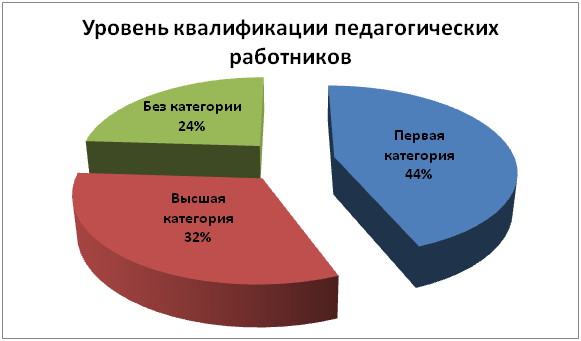 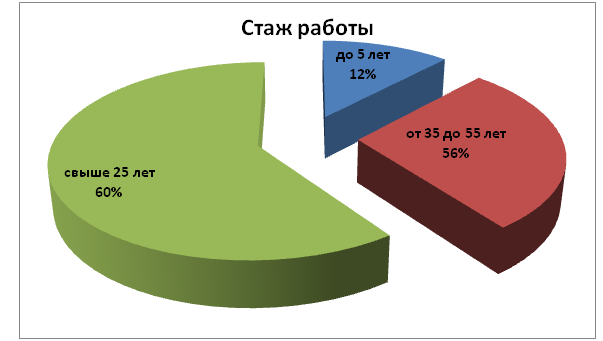 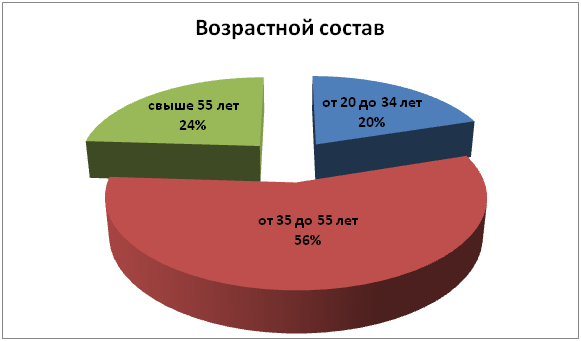 Анализируя вышеперечисленные данные, следует отметить что в МБОУ ООШ №23 города Белово работает высококвалифицированный педагогический коллектив (76% педагогов имеют квалификационную категорию). Средний возраст педагогов нашего образовательного учреждения составляет  46.6 лет. Достаточно высокий уровень квалификации педагогов, отсутствие текучести кадров позволяет коллективу стабильно  работать и решать учебно-воспитательные задачи.	По итогам аттестации в 2015-2016 учебном году получили высшую квалификационную категорию Быкова С.Ш., учитель русского языка и литературы, Семенова Г.А., учитель математики.		Стабильный высококвалифицированный педагогический коллектив школы обладает большим потенциалом  для реализации воспитательно-образовательных программ и внедрения инновационных проектов с целью повышения качества образования и подготовки учащихся к успешной социализации после окончания образовательного учреждения.
Учебно – материальная база
В МБОУ ООШ №23 города Белово   - 17  учебных кабинетов:
    4 кабинета начальных классов, 1 кабинет русского языка, 1 кабинет математики, 1 компьютерный класс, 1 кабинет истории и обществознания, 1 кабинет географии и биологии (с лабораторией), 1 кабинет физики  (с лабораторией), 1 кабинет химии (с лабораторией), 3 кабинета  иностранного языка, 1 кабинет музыки и ИЗО, кабинет технологии для девочек (с кулинарией), учебная мастерская для мальчиков.
Имеется столовая на 80 посадочных мест, библиотека (число книг – 5893, научно-педагогической и методической литературы – 600, фонд учебников –2527,   медицинский кабинет – 1, учительская – 1, музейный уголок – 1, административных кабинетов – 4. 
 Имеется спортивный зал и спортивная площадка, предназначенная для игры в мини-футбол, гимнастический турник, спортивные   лабиринт и  лестница.
В школе создан кабинет  технической поддержки учебного процесса,  который оснащен мобильным компьютерным классом  и интерактивным комплексом.
Помещения оснащены компьютерной техникой
библиотека – 2 компьютера
кабинет географии и биологии – компьютер и мультимедийный проектор;		административный блок – 3 компьютера  и  2-ноутбука 
В кабинете  информатики – 8 компьютеров, ноутбук,  мультимедийный проектор. 
     Все компьютеры  в компьютерном классе  подключены к локальной сети и имеют выход в Интернет.
Все учебные кабинеты оснащены ТСО, в наличии УМК по всем предметам; ведется работа по усилению учебно-материальной базы кабинетов обществознания, истории, географии, биологии, химии,  физики, спортивного зала.  
Компьютерный класс, новая ученическая мебель,  лабораторное оборудование в кабинетах химии, физики, биологии, информатики, способствуют обеспечению доступности качественного образования. 
В школе имеется также три немеловые доски, два мультимедийных проектора, которые используется как  для проведения уроков, так и для организации конференций, родительских собраний, классных часов и т.д. 
Благодаря добровольным пожертвованиям родителей произведен косметический ремонт учебных кабинетов, частичный ремонт1 этажа, пристройки, обеденного зала, питьевого режима, фасада здания.
База школьной библиотеки позволяет на 78%обеспечить учебниками учащихся МБОУ ООШ №23 города Белово.
В школе имеется лицензированный медицинский блок (серия ЛО № 0006197), состоящий из смотрового и процедурного кабинетов, оснащенный современной медицинской техникой: ионизатором воздуха, передвижным кварцем, стерилизатором, ростомером, аппаратом «Ротта», тонометром, весами электронными и т.д.
Лицензия на осуществление медицинской деятельности
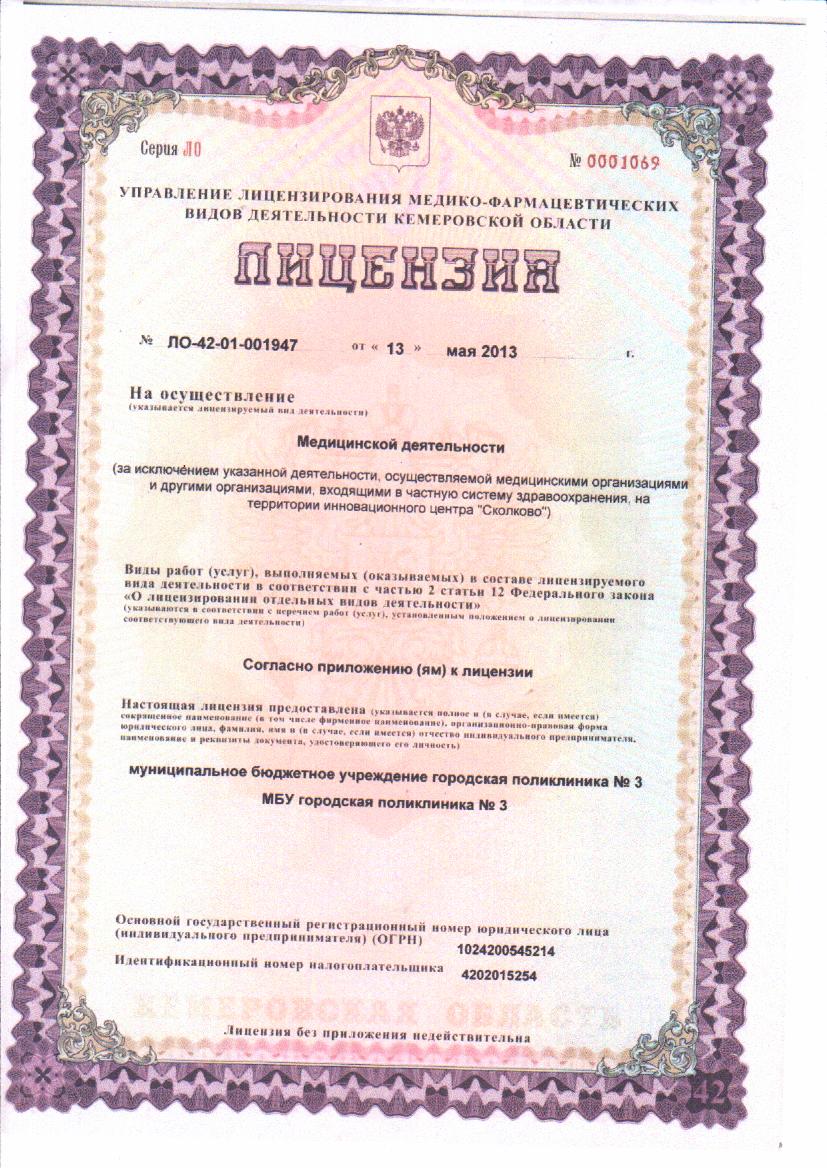 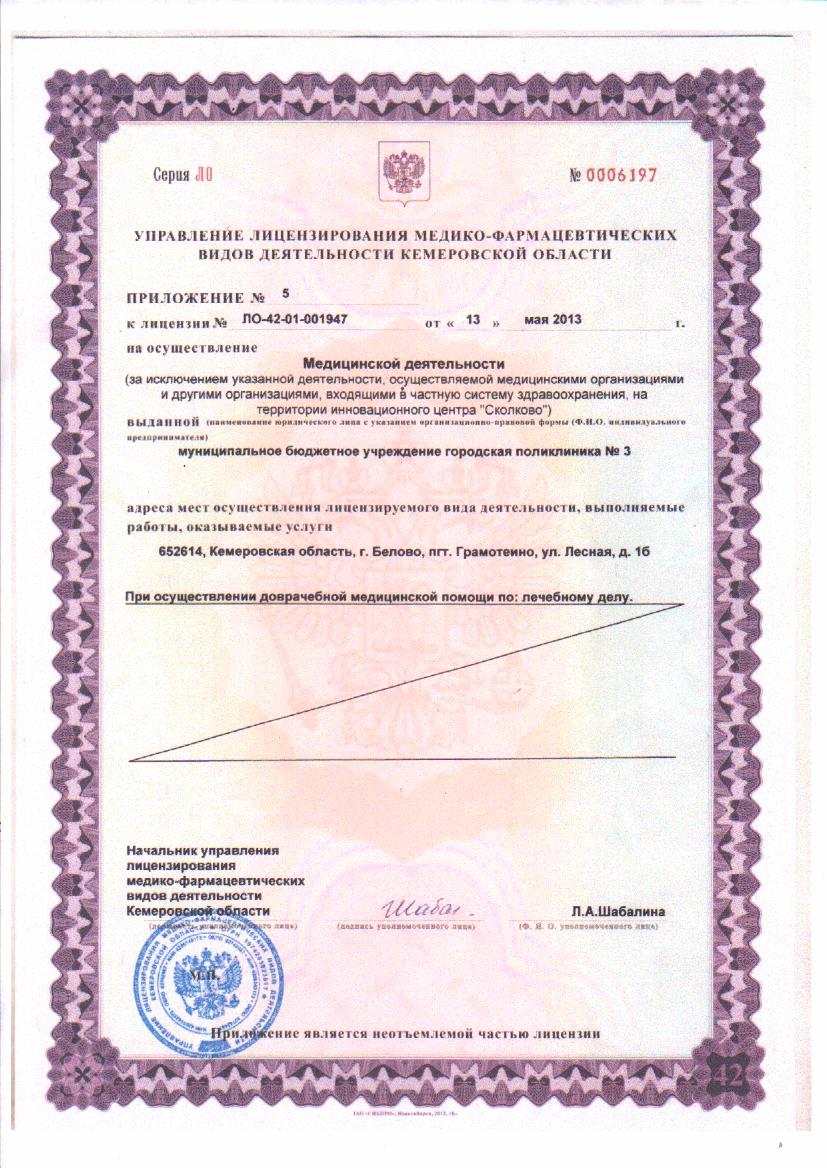 Пищеблок школы оборудован специализированными устройствами: мармитами для первых блюд и вторых блюд, холодильниками,  морозильной камерой, кухонной посудой,  ваннами в цехах пищеблока,  производственными столами, посудомоечной  машиной, холодильными шкафами для хранения овощей.
Из средств федеральной субсидии «Модернизация региональной системы образования» школа приобрела мобильный компьютерный класс.
На средства субвенций: в спортивный зал приобретены два спортивных комплекса, гимнастическое бревно, два мата,  приобретены парты и стулья в кабинет начальных классов, столы и стулья в обеденный зал,  в  компьютерный класс – 3 системных блока (5 обновлены запчастями),   4 телевизора, 4 системных блока  (для начальных классов); произведены работы по проведению локальной сети.
На средства спонсоров:  произведен косметический ремонт лестниц школы, кабинета №1, установлена входная калитка, установлен козырек над входной дверью, отремонтировано  крыльцо. 
На средства местного бюджета (по предписанию Роспотребнадзора): в обеденном зале  проведен ремонт   холодного и горячего  водоснабжения, пол выстлан керамической плиткой,  установлены 2 электрополотенца , отремонтирован пол в цехах столовой, установлена раковина в варочном цехе (работы производил ООО «БелРемСервис», директор Шмонин И.А.). 
В рамках программы социального партнерства между ООО «Шахта «Грамотеинская» и МБОУ ООШ №23 города Белово планируется  открыть школьный музей, именную аудиторию, оснастить спортивный зал школы и т.д.
В пищеблоке школы имеются: мармит для вторых и первых блюд, холодильники, холодильные витрины,  морозильная камера, кухонная посуда,  ванны в цеха пищеблока, производственные столы,  посудомоечная машина,  протирочная машина, водонагреватели ,духовой шкаф. 
На средства субвенций: приобретены парты и стулья в кабинет географии и биологии, компьютерный класс – 2 системных блока (3 обновлены запчастями),  мультимедийный проектор  и системный блок  (для кабинета географии и биологии); немелованная доска для кабинета физики, изо, английского языка произведены работы по проведению сети интернет в кабинет физики.
На средства спонсоров: произведены работы по оштукатуриванию и выравниванию стен, отремонтирован пол в кабинете №1 и установлен мемориал «Никто не забыт, ничто не забыто» на территории  школы.
На средства местного бюджета (по предписанию Роспотребнадзора): в актовом зале (2 этаж) проведен ремонт   пола и системы отопления, установлены пластиковые окна,отремонтирован потолок в кабинете истории (работы производил ООО «БелРемСервис», директор Шмонин И.А.
Создание условий для реализации качественного образования и развития личности учащихся
Выдвинутая Президентом России Д.А. Медведевым 5 ноября 2008 г. национальная образовательная инициатива «Наша новая школа», легла в основу национальной образовательной стратегии на период до 2020 года. Школа стала приоритетной сферой государственного развития. Одним из основных направлений  модернизации образования  школы является система  оценки качества знаний.
Решая поставленные задачи, педагогический коллектив школы стремится создать систему обучения, обеспечивающую развитие каждого ученика в соответствии со склонностями, интересами и возможностями. Для этого, прежде всего, обеспечивается преемственность дошкольного и школьного (начального, основного) образования. С 01.09.2011 школа работает по ФГОС начального общего образования, с 01.09.2014 в школе веден ФГОС основного общего образования. 
В школе реализуются:
 1. Основная образовательная программа начального общего образования 
2. Основная образовательная программа основного общего образования (в 5,6,7 классах)
2. Программы для общеобразовательных учреждений. Используются  рабочие программы  элективных курсов в 8-9-х классах и курсах по выбору в 2-7 классах. Поэтапно увеличивается учебная нагрузка на учащихся, вводятся новые предметы. С 8 класса осуществляется предпрофильная подготовка.
Динамика успеваемости по школе за последние 4 года
Весь учебный материал, предусмотренный программами, в т.ч. практическая часть, изучен в полном объеме, соблюдается последовательность в изучении в том порядке, который определен в календарно-тематическом планировании по каждому предмету. 
Анализ уровня учебных достижений учащихся МБОУ ООШ № 23 города Белово показал, что на конец учебного года освоили образовательные программы все 329 учащихся, что составляет 100%. При этом качественная успеваемость по школе повысилось на 2,6 % и составила 47,7%. Допущены к государственной (итоговой) аттестации за курс основной школы  - 26 учащихся 9 класса.
Успеваемость учащихся по школе за 2015 – 2016 учебный год
Отличники
Результаты  государственной  итоговой  аттестации выпускников основной школы за 2015 – 2016 учебный год:
Сравнительный анализ  ГИА
Анализ результатов ГИА за 2015 – 2016 учебный год
Анализируя результаты ГИА 2016 г., представленные в таблице, можно сделать следующие выводы:
- снизилось количество неудовлетворительных отметок у учащихся по русскому языку и отсутствуют неудовлетворительные отметки по физике, биологии;
- наиболее востребованными среди предметов по выбору остаются обществознание, физика, информатика;
- необходимо усилить контроль преподавания предметов математика, обществознание, информатика, биология в 2016- 2017 учебном году.
Анализ социализации выпускников школы.
 Выпускники школы в 2015-2016 учебном году - 27 человек:
поступили в 10 класс – 4 чел.
поступили в колледжи –23 чел. 

На благоприятные результаты социализации выпускников влияет профориентационная работа. В течение года изучались запросы учащихся 8,9 классов на профориентационные услуги, проводились индивидуальные и групповые профконсультации, справочно-информационная работа, беседы.
Согласно плану по профориентации были проведены экскурсии в учебные заведения города Белово; учащиеся посетили  ярмарки профессий, проводимые Центром занятости населения г. Белово, организованы встречи со студентами, бывшими выпускниками школы;  тематические родительские собрания и др.
В новом 2016 – 2017 учебном году  работа по профориентации будет продолжена.
Результаты участия в олимпиадах и конкурсах
Результаты участия в олимпиадах и  конкурсах
Результаты участия в конкурсах и олимпиадах
Результаты участия в конкурсах и олимпиадах
Результаты участия в олимпиадах и  конкурсах
Результаты участия в олимпиадах и  конкурсах
Результаты участия в олимпиадах и  конкурсах
Результаты участия в олимпиадах и  конкурсах
Результаты участия в олимпиадах и  конкурсах
Результаты участия в олимпиадах и  конкурсах
Результаты участия в олимпиадах и  конкурсах
Анализируя результаты участия школьниковв олимпиадах, конкурсах, конференциях в 2015-2016 учебном году можно сделать следующие выводы: 

1)  О заинтересованности ребят  участием в конкурсах говорит повышающееся с каждым годом число учащихся – участников международных и всероссийских конкурсов: «Русский медвежонок», «Олимпус», «Кенгуру» и т.д.
2) Участие в различных конкурсах, конференциях и олимпиадах предоставляет школьникам массу возможностей для их личностного роста и развития. Это и получение новых знаний, необходимых учащимся  для успехов в жизни, и для выбора профессии, и для подготовки к сдаче экзаменов, и для определения своих способностей и интересов, для приобретения самостоятельности мышления и действий.

 Все вышеперечисленные победители и призеры награждены памятными дипломами, грамотами, сувенирами.
Анализ воспитательной работыза 2015-2016 учебный год
Анализ воспитательной работы за 2015 – 2016 учебный год
В прошедшем 2015-2016 учебном году цель воспитательной работы заключалась в развитии личности учащегося; формировании его интеллектуального, нравственного, коммуникативного, физического потенциалов;  овладение целостной системой знаний об окружающем мире, практическими умениями и навыками, самопознанием и  саморазвитием.

Задачи воспитательной работы в 2015 - 1216 учебном году включали в себя следующие пункты: 
создать необходимые условия для проявления творческой индивидуальности и развитию познавательной активности  учащихся;
способствовать самореализации, формированию нравственной позиции и основ культуры общения, норм поведения, необходимых учащимся для построения межличностных отношений со сверстниками,  в семье, общественных местах;
сформировать у учащихся сознательное отношение к сохранению собственного здоровья;
создать необходимые условия для воспитания у учащихся патриотизма; гражданской позиции, умения отстаивать свои интересы цивилизованным путем.
Основными направлениями воспитательной работы являются: 
гражданско-патриотическое;
духовно- нравственное;
 воспитание здорового образа жизни.
Воспитание осуществляется  с помощью: 
уроков общеобразовательного цикла; 
внеклассной деятельности; 
внешкольной деятельности;
Воспитательная деятельность включает в себя:
 общешкольные праздники  и мероприятия; 
деятельность ученического самоуправления; 
посещение детьми учреждений дополнительного образования; 
создание безопасных условий жизнедеятельности учащихся; 
социальную работу с учащимися; 
физкультурно-оздоровительную работу и др.
Важное место в воспитательной системе школы занимают общешкольные мероприятия. Некоторые из них носят традиционный характер и являются эффективным воспитательным средством. Эти мероприятия способствует развитию личности детей, их познавательных и творческих возможностей: «День знаний», «День учителя», «День Матери», «Перевыборы» в актив детской организации,  «День пожилого человека», , «Новогодний карнавал», конкурсы рисунков, плакатов и школьных уголков, конкурсы стихов и детского творчества «Горжусь городом Белово», «Последний звонок»; акции: «Поздравительная открытка», «Неделя добра», «Скажи, нет!», «Здоровый образ жизни», «Спорт против наркотиков», «День инвалида», постоянно оформляются  выставки к юбилейным датам.
В школе на протяжении пяти лет действуют кружки и студии: «Вокальная студия», «Изонить», «Детский фитнес», «Праздники, традиции и ремесла народов России», вокально-инструментальный ансамбль «Скоморошка», компьютерный клуб «Логика», в которых занимаются 170 учащихся.
В 2015-2016 учебном году проводилось тактическое учения по эвакуации. 
Традиционно в первой четверти проходил тематический месячник по ПДД «Внимание дети», в результате которого во всех классных коллективах начальной школы были составлены маршрутные листы «Безопасный путь от школы до дома», проведены экскурсии с детьми к опасным переходам на близлежащих улицах. Обновлен  состав отряда «ЮИД». Под руководством заместителя директора по ВР Кошкиной Л.В. активистами отряда созданы буклеты для учащихся, родителей и водителей по правилам безопасного поведения на дорогах.  Прошли беседы по ПДД и пожарной безопасности на классных часах с учащимися и родителями на родительских собраниях. 
Особое внимание уделяется здоровому образу жизни учащихся, проводятся соревнования, конкурсы, эстафеты. Ежегодно  учащиеся нашей школы принимают участие в осеннем легкоатлетическом кроссе города Белово. 
Проведены ряд мероприятий по предупреждению наркомании для учащихся и родителей: интернет – уроки в 6-9 классах, акция «Родительский урок», классные часы: «Вредные привычки», «Наше здоровье в наших руках», конкурсы плакатов и рисунков «Мир  без наркотиков», спортивные мероприятия под лозунгом «Спорт вместо наркотиков»;  разработан план физкультурно-оздоровительной деятельности школы  на учебный год.
В школе работают органы ученического самоуправления, учащиеся участвуют в управлении  и жизнедеятельности  нашего учебного заведения.	
Цель деятельности детского юношеского объединения «Поколение NEXT»: формирование способностей   к самоорганизации, саморазвитию в интересах учащихся, школы и общества.
Задачи  школьного самоуправления:
становление воспитательной системы через формирование единого общешкольного коллектива;
приобщение личности к общечеловеческим ценностям, усвоение личностью социальных норм через участие в общественной жизни школы;
создание условий для самовыражения, самоутверждения и реализации каждой личности через представление широкого выбора направлений и видов деятельности;
развитие творчества, инициативы, формирование активной преобразующей гражданской позиции школьников;
создание условий для развития отношений, заботы друг о друге, о школе, о младших, взаимоуважение детей и взрослых.

Основными направлениями деятельности детской организации являются: наука и образование, досуг и общение, забота и труд, спорт и здоровье, пресс – центр.
В детскую организацию входят все учащиеся  5- 9 классов.
Флаг ДЮО
«ПОКОЛЕНИЕ   NEXT»
СИМВОЛИКА ФЛАГА

БЕЛОЕ ПОЛЕ – СВЕТ, А СВЕТ – ЭТО БЛАГО, ЖИЗНЬ, ПОЛНОТА БЫТИЯ.
ЗЕЛЕНОЕ ПОЛЕ – ЦВЕТ РАСТИТЕЛЬНОСТИ; ОТСЮДА ЕГО ЗНАЧЕНИЕ: МОЛОДОСТЬ, РАДОСТЬ,   НАДЕЖДА.
ФИГУРЫ  ТРЕХ  ЧЕЛОВЕЧКОВ – НАША  ДРУЖБА  И   ГОТОВНОСТЬ ПОМОЧЬ   ТОВАРИЩУ   В ТРУДНУЮ   МИНУТУ. 
 ПОЛ – ЦВЕТ РАСТИСИМВОЛИКА ФЛАГА
Результаты участия  учащихся школы  в муниципальных конкурсах
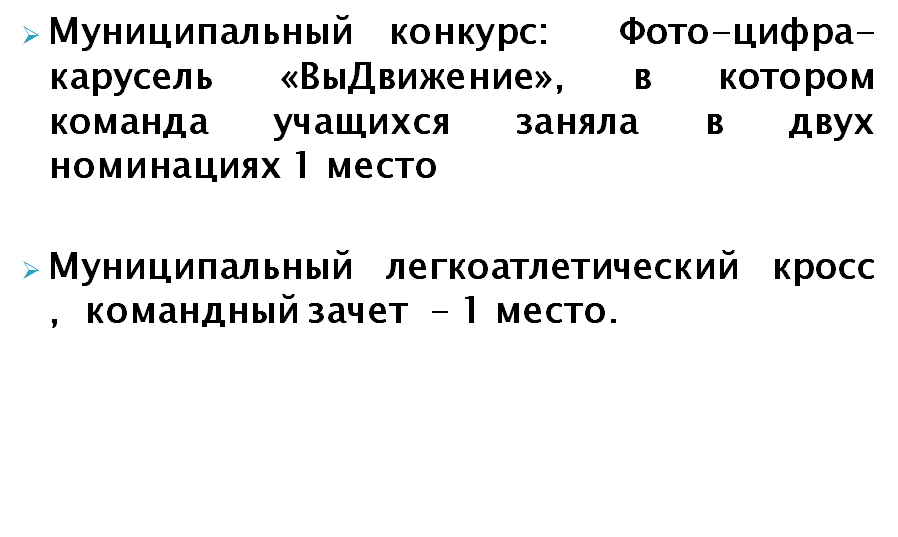 }Воспитательная система реализуется через работу детских организаций: «Поколение NEХT» (5-9 кл.) и «Радуга» (1-4 кл.), по программам:  
}«Программа воспитания и социализации учащихся на уровне основного общего образования»,  
}«Духовно – нравственное воспитание».
Ключевые ценности программ, мероприятия:
}Воспитание гражданственности, патриотизма, уважения к правам, свободам и обязанностям человека
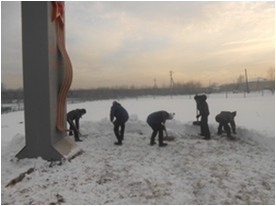 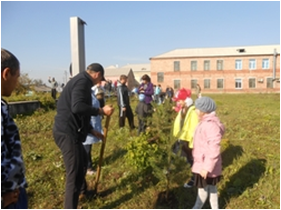 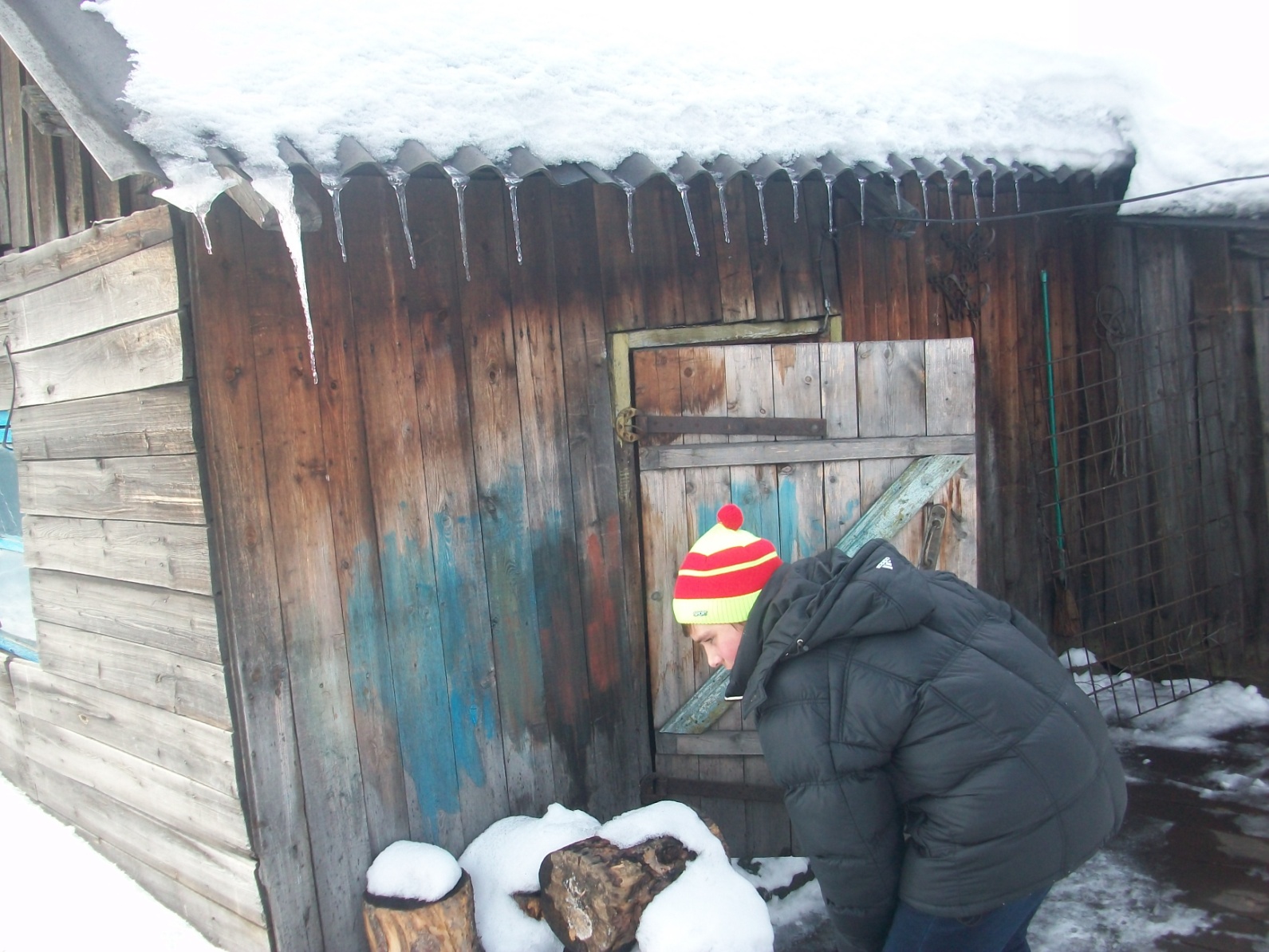 Оказание посильной помощи участникам ВОВ и ветеранам педагогического труда
Традиционные мероприятия по патриотическому воспитанию школьников
Фестиваль патриотической и военной  песни.
Конкурсы рисунков, сочинений, газет, поздравительных открыток.
Мероприятия (спортивные соревнования, концерты, торжественные линейки), посвященные праздникам: «День защитника Отечества», «День Победы», «День памяти и скорби», «День пожилого человека».
Классные часы: «Пример жизненной стойкости», «На всей Земле ищу России имена».
Программа патриотического воспитания  реализуется через работу отрядов:
«Тимуровец» (5-6кл.)
Волонтерское движение  «Доброволец» (7-9кл.)
ЮИД


Формы и методы:
- систематическая помощь ветеранам ВОВ, вдовам участников ВОВ,  труженикам тыла;
- акции, операции, рейды по благоустройству и озеленению школы и улиц пгт. Грамотеино;
-классные часы, уроки мужества, беседы;
- слеты, стартовые линейки, парады;
- благотворительные концерты, творческие конкурсы
Месячник по патриотическому воспитанию
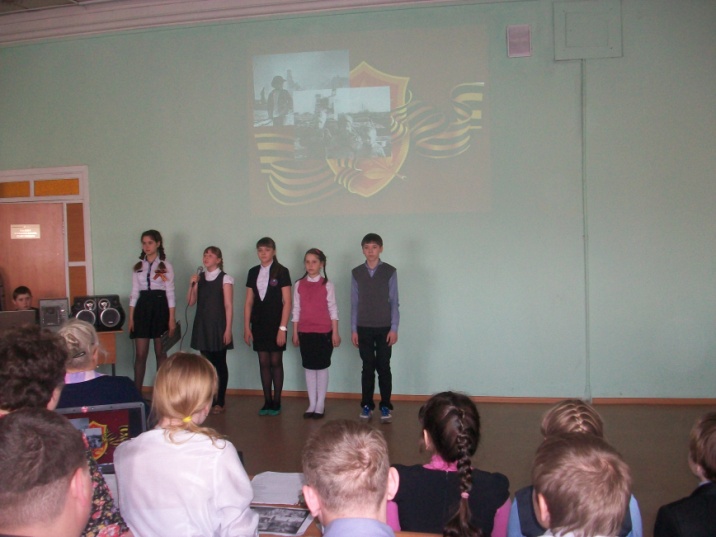 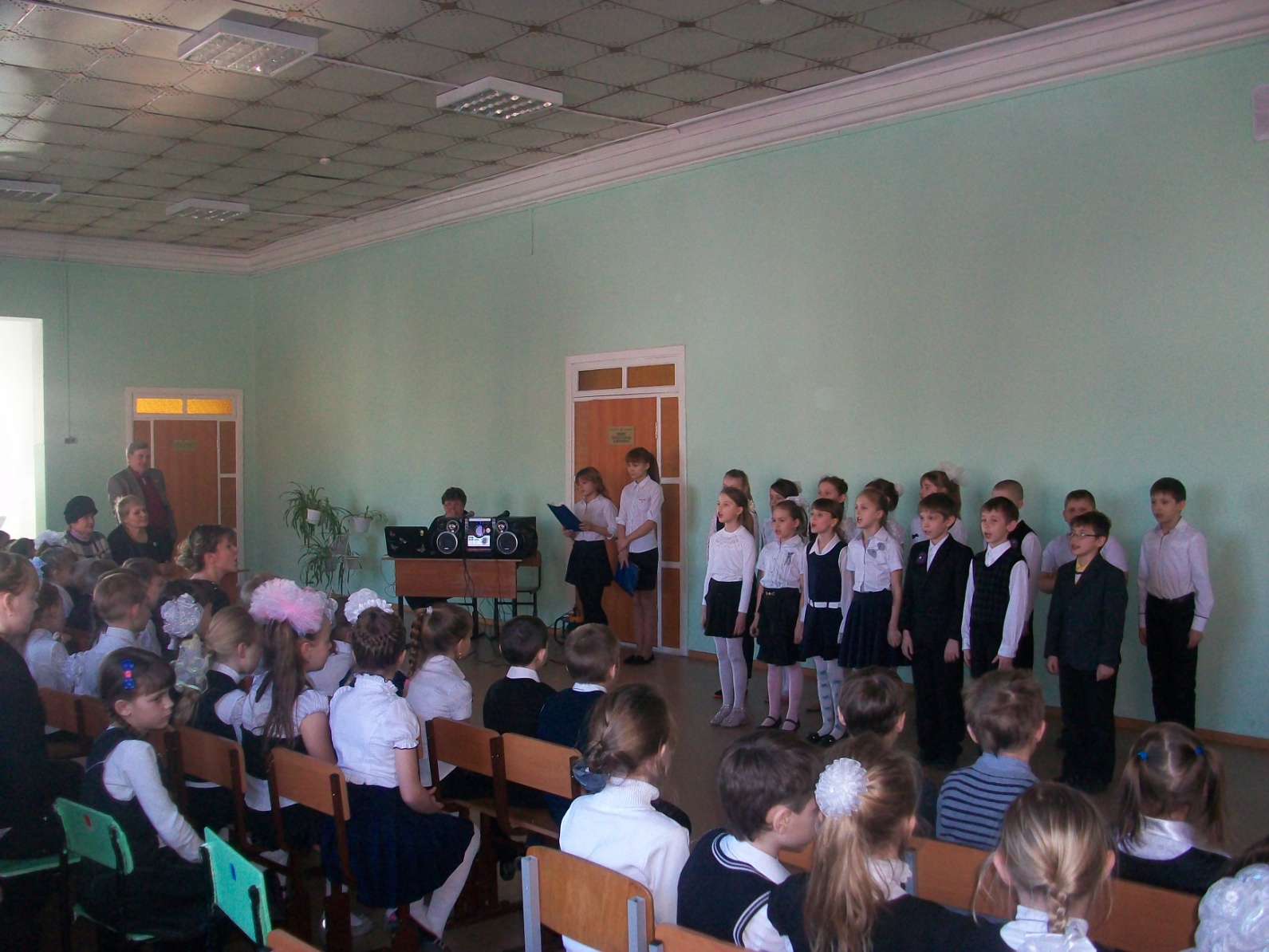 Реализация программ: «Тимуровец», «Добрововлец»
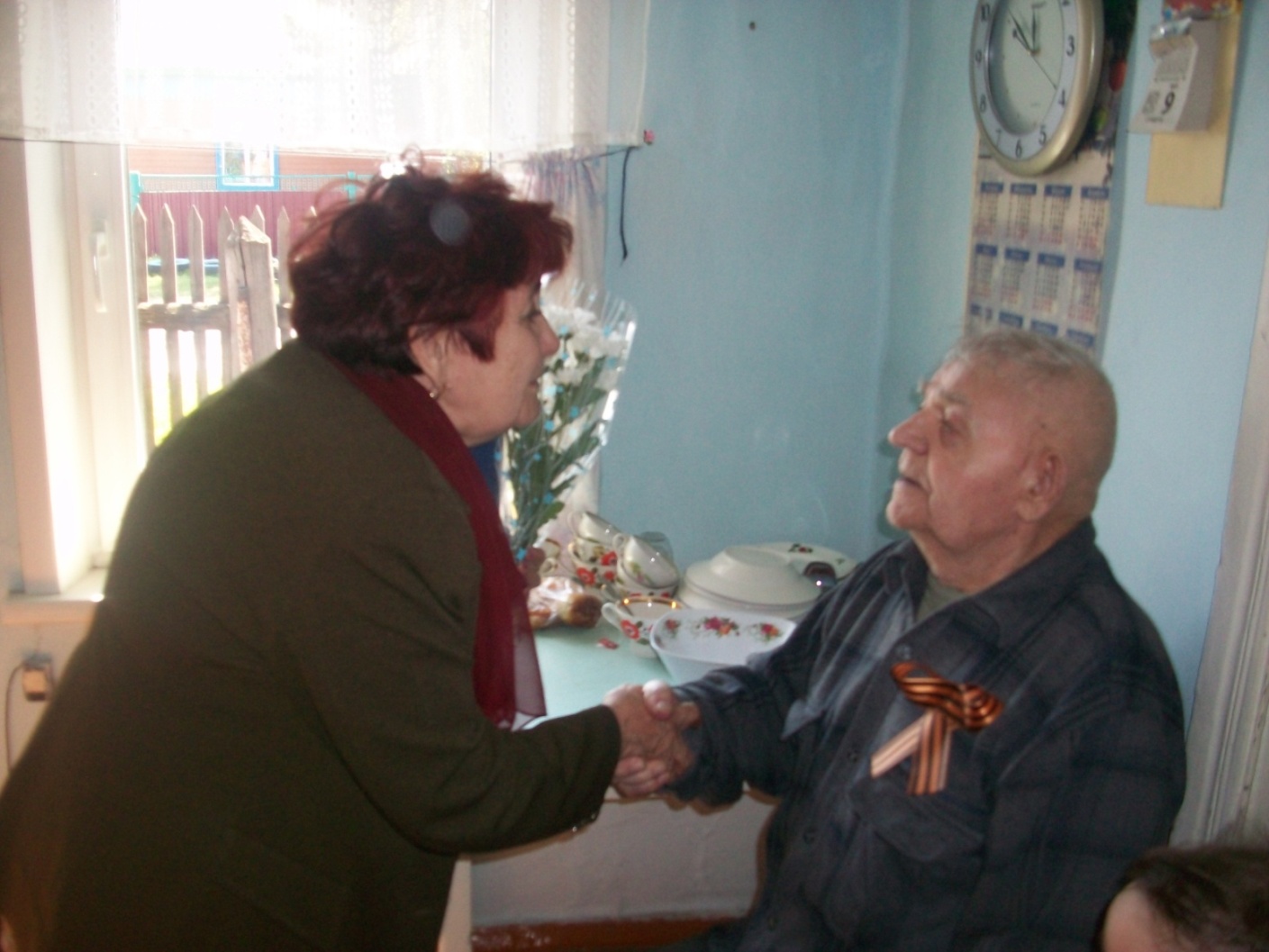 Поздравления ветеранов ВОВ
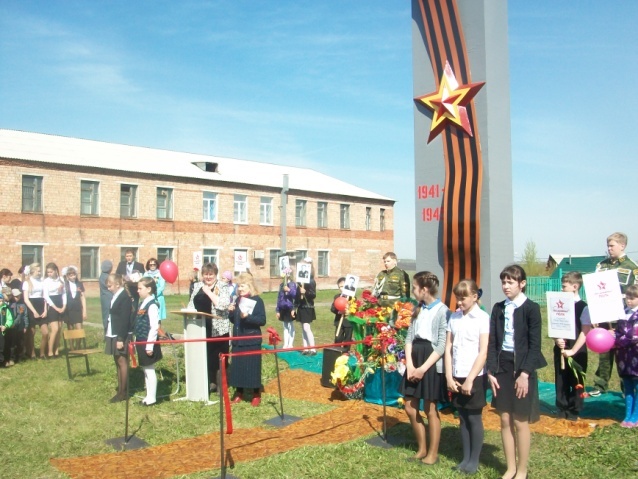 День Победы
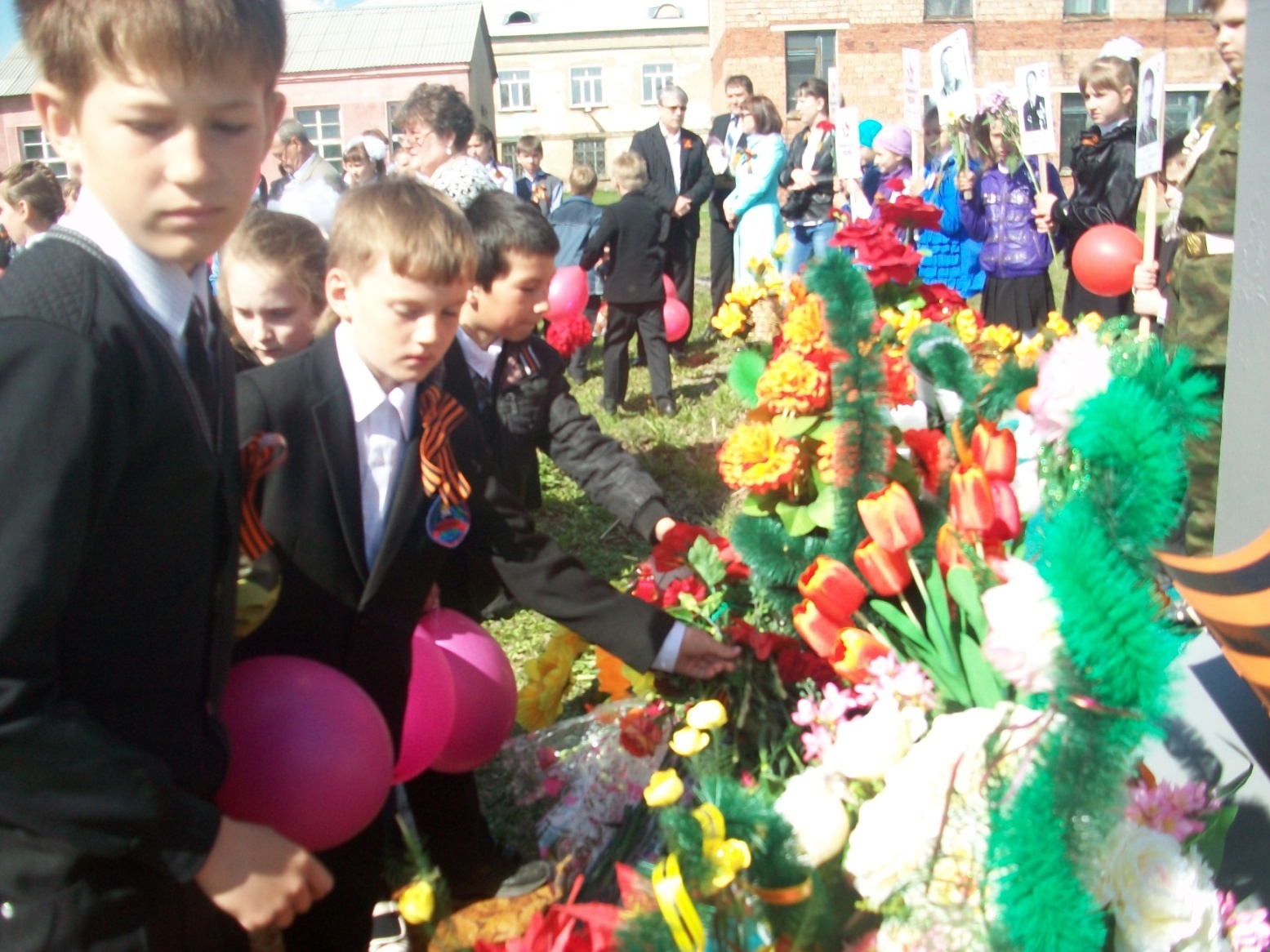 День памяти и скорби, 22 июня
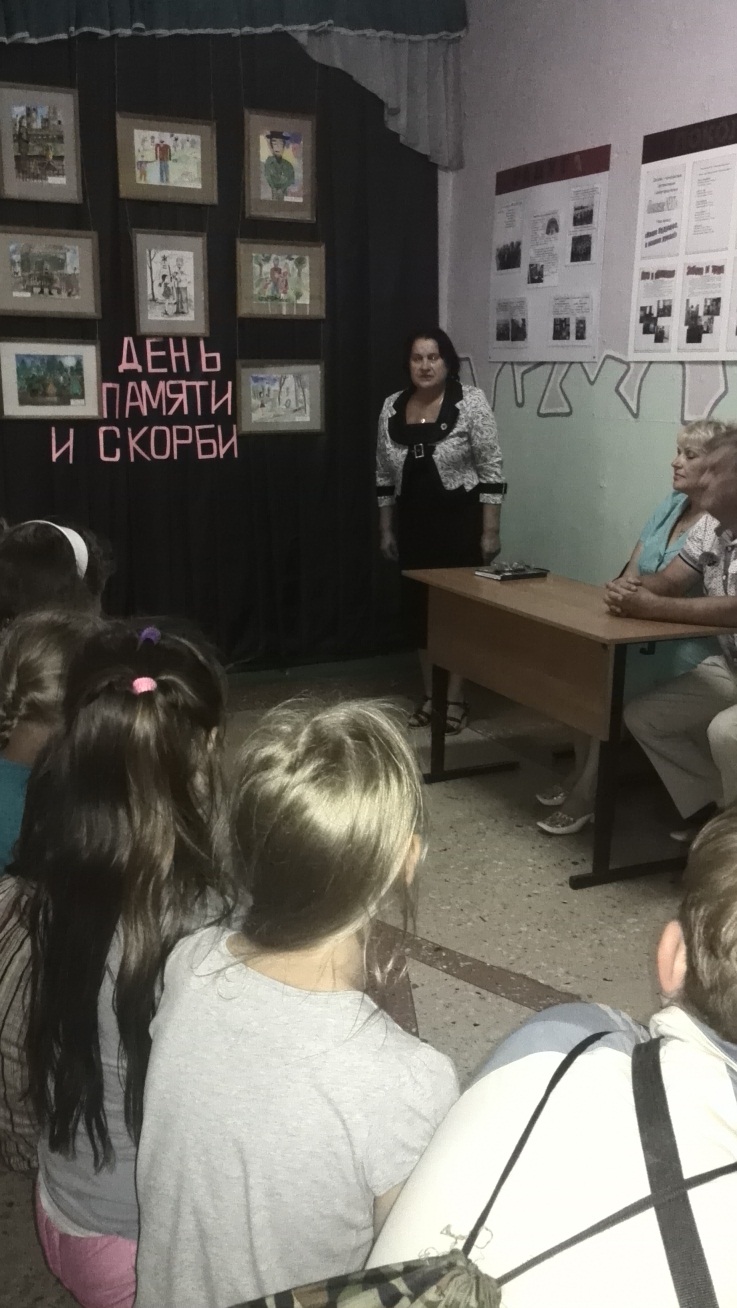 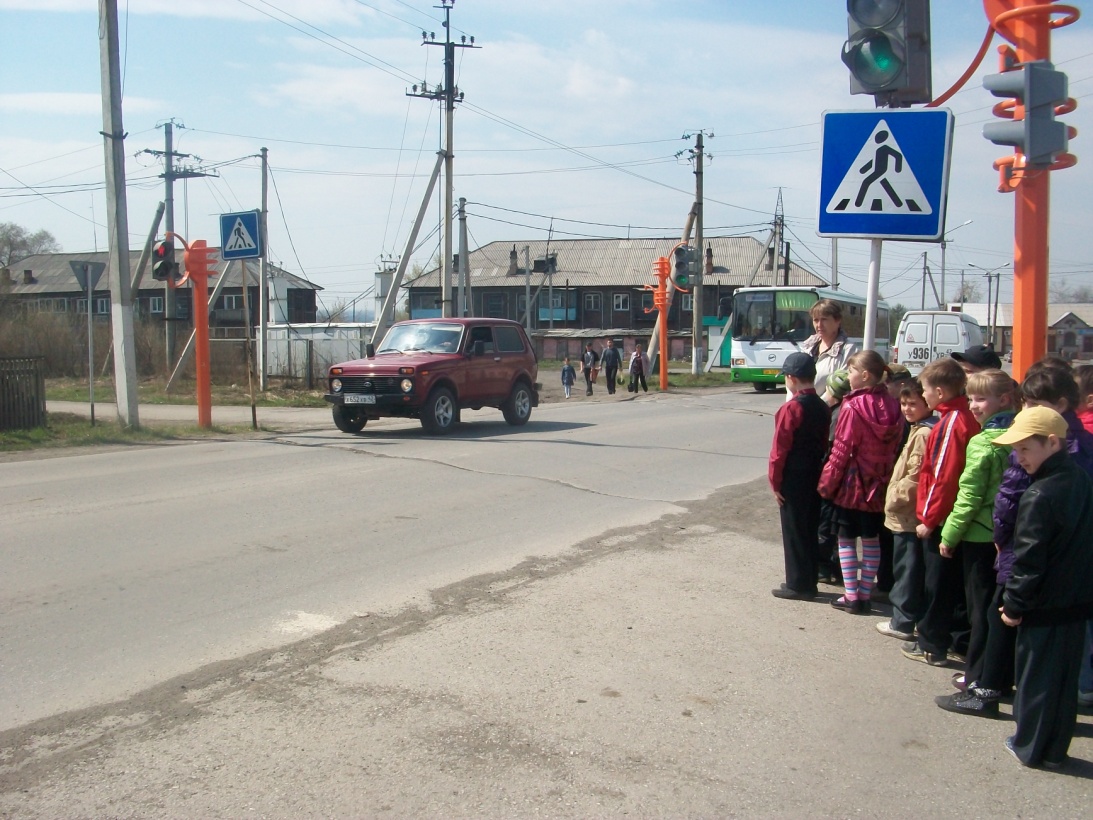 отряд ЮИД
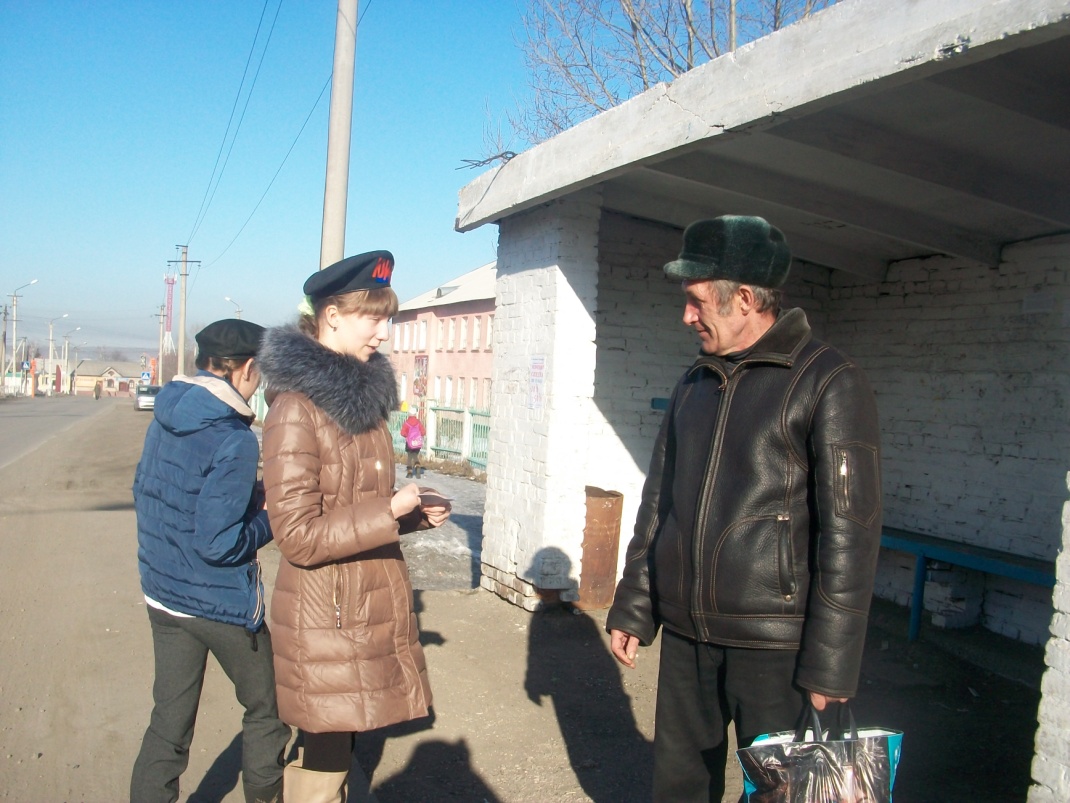 Совместная работа с инспектором ГИБДД, Кабадеевым Д.А
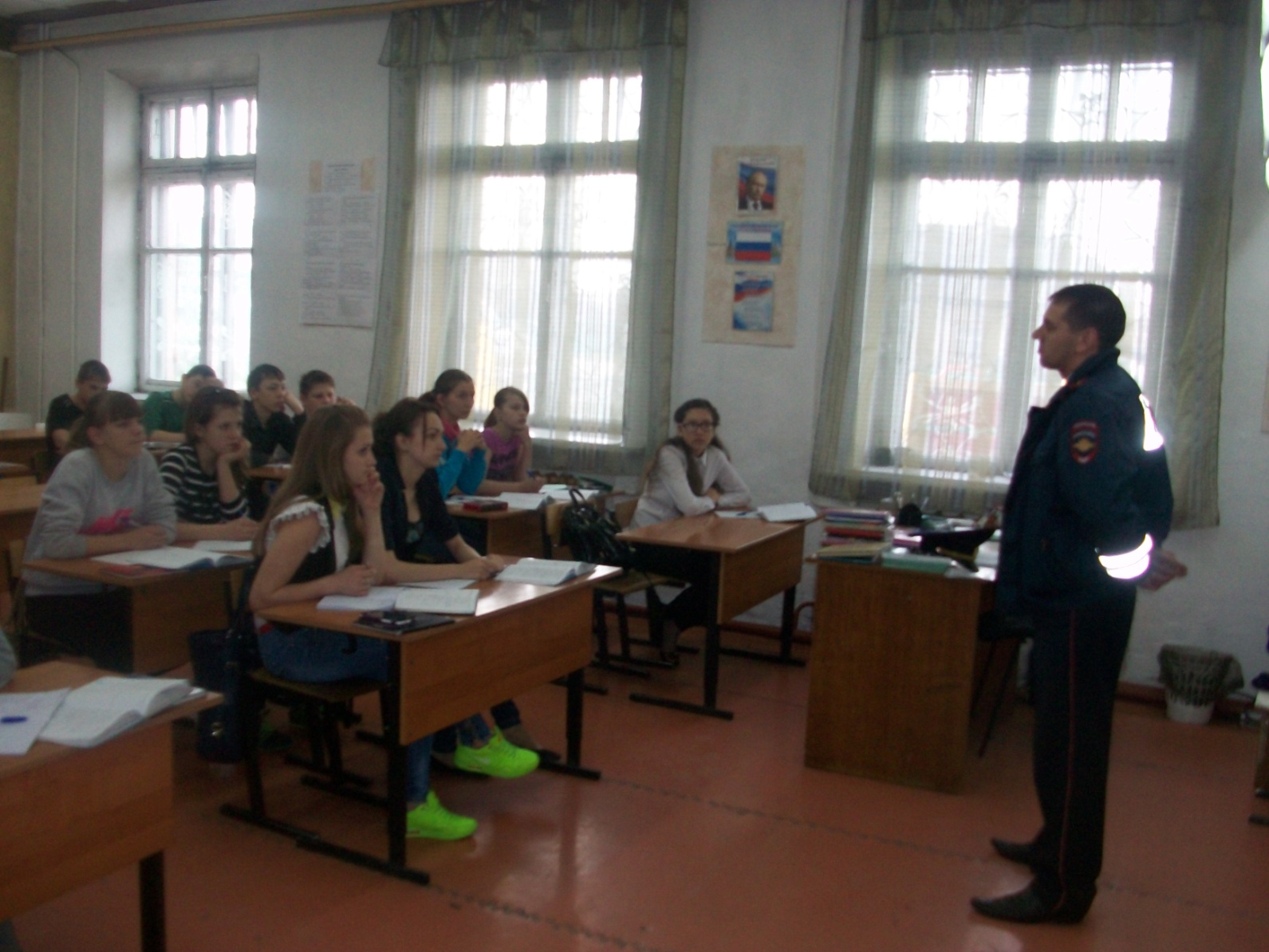 Классные  и библиотечные часы
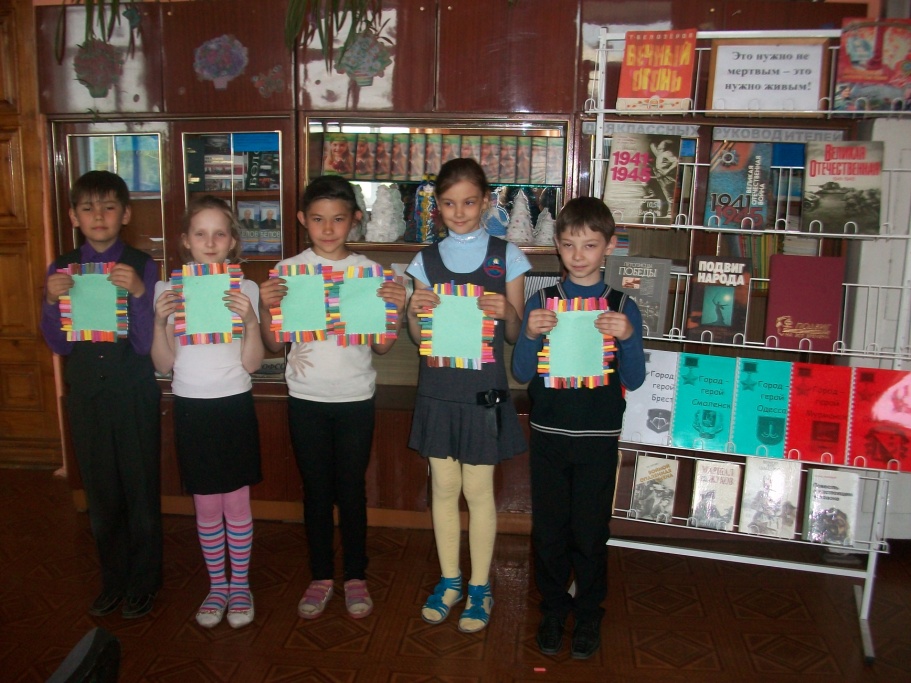 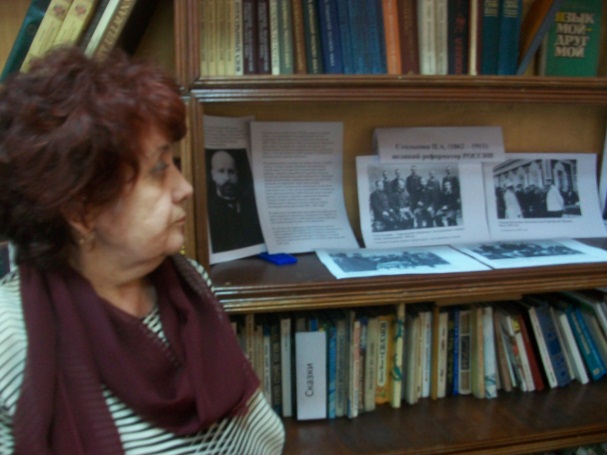 Патриотическое мероприятие «Зарница»
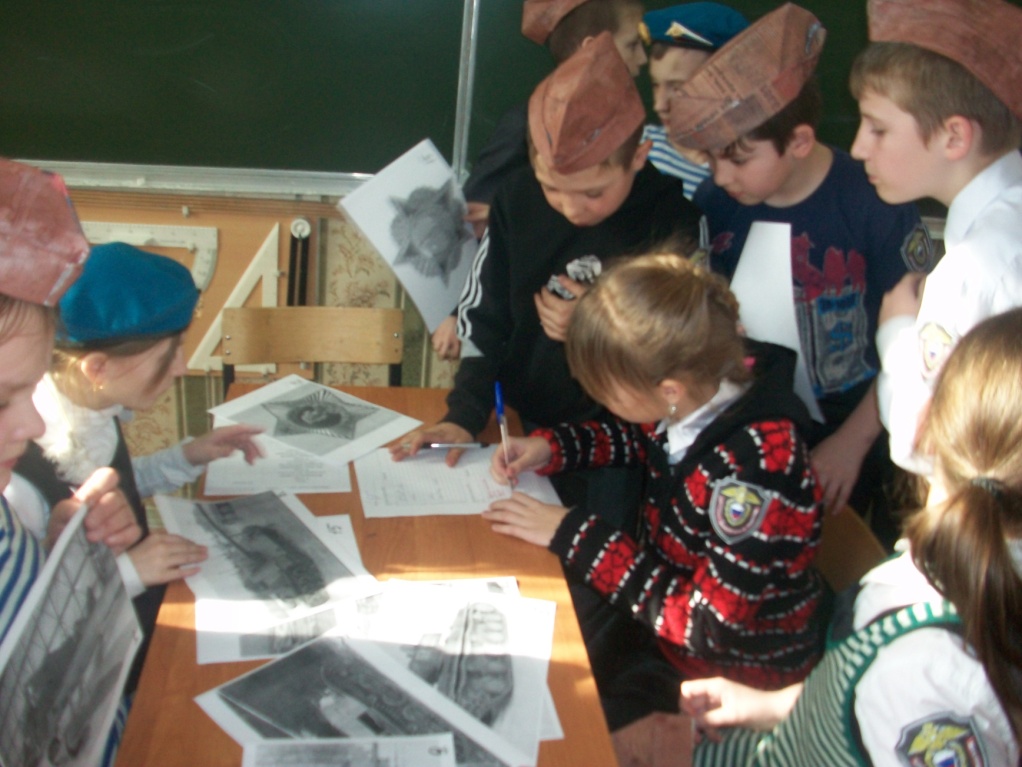 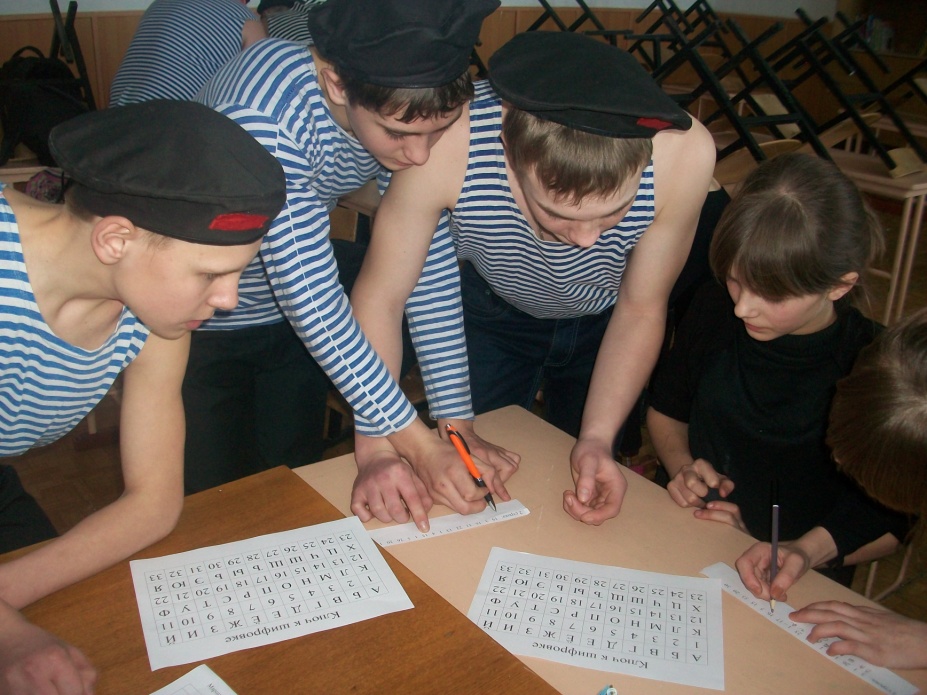 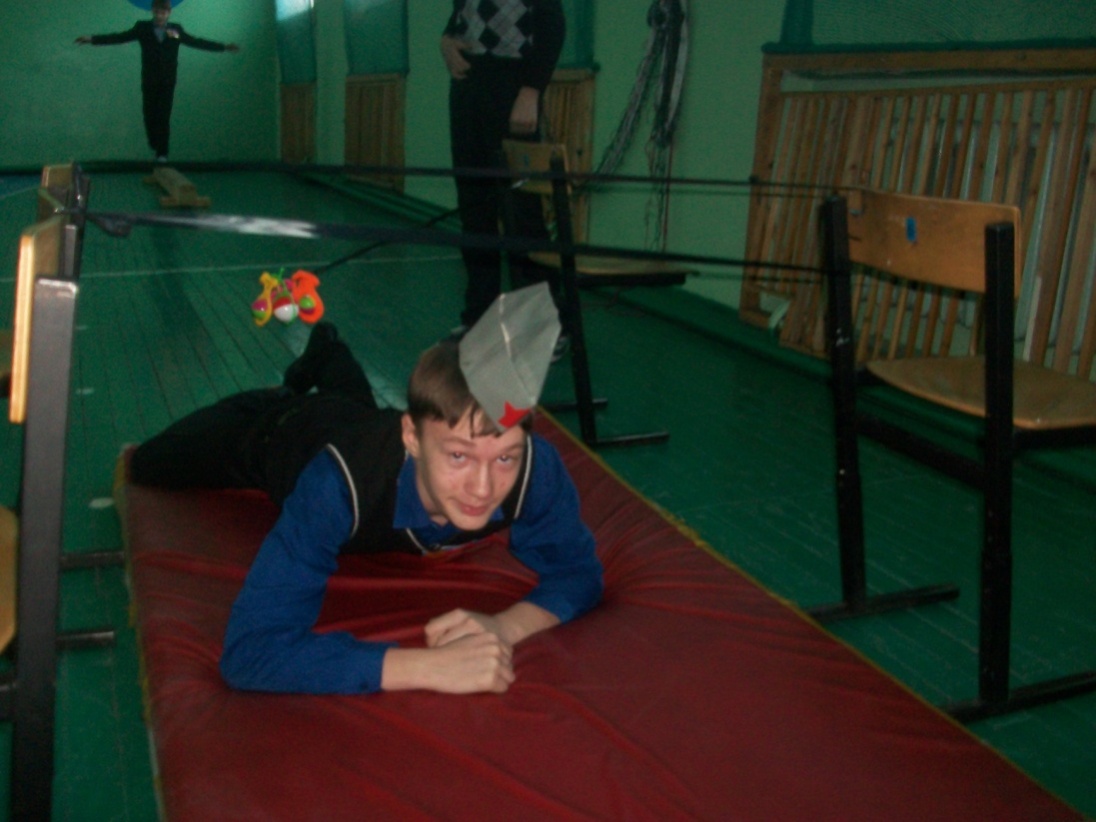 Сборка автомата
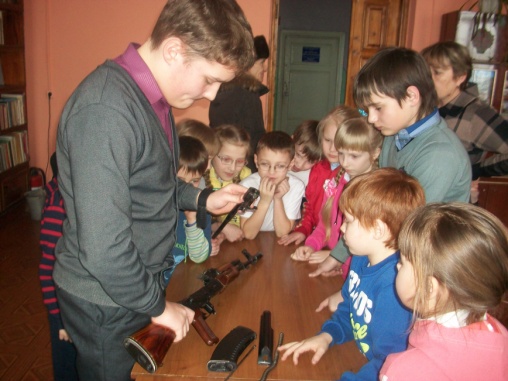 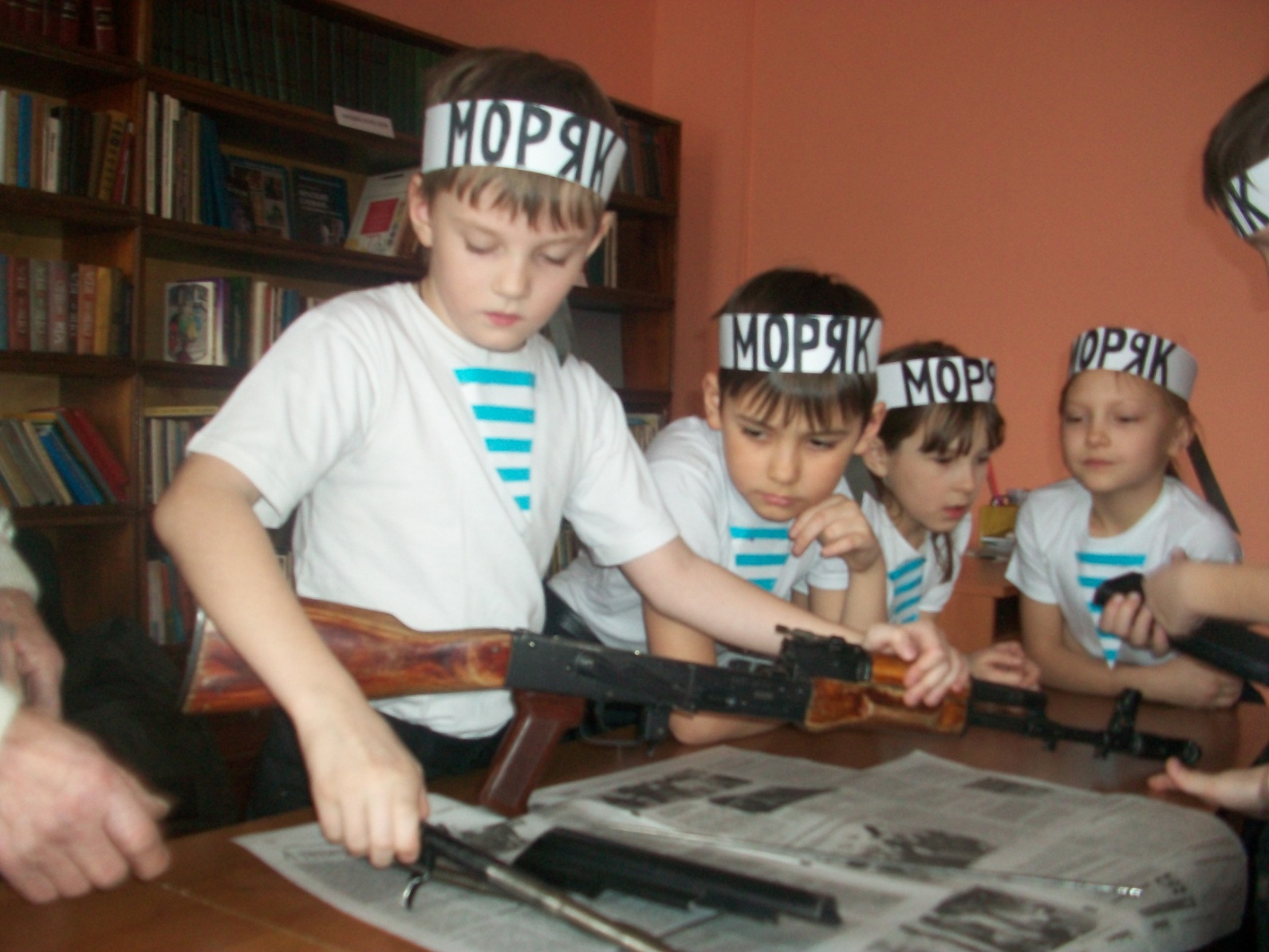 Мероприятия посвященные 70-летию Победы
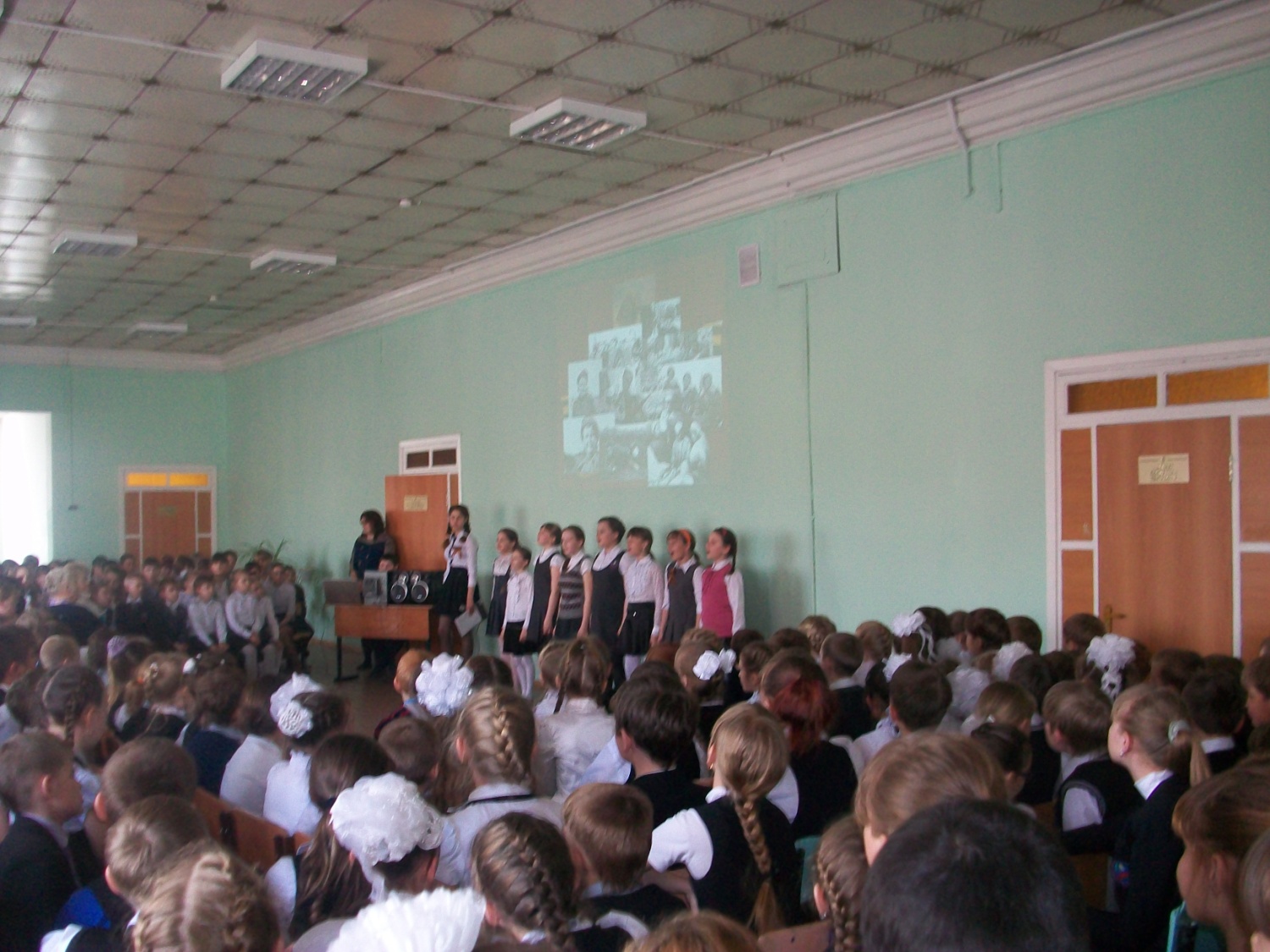 День пожилого человека
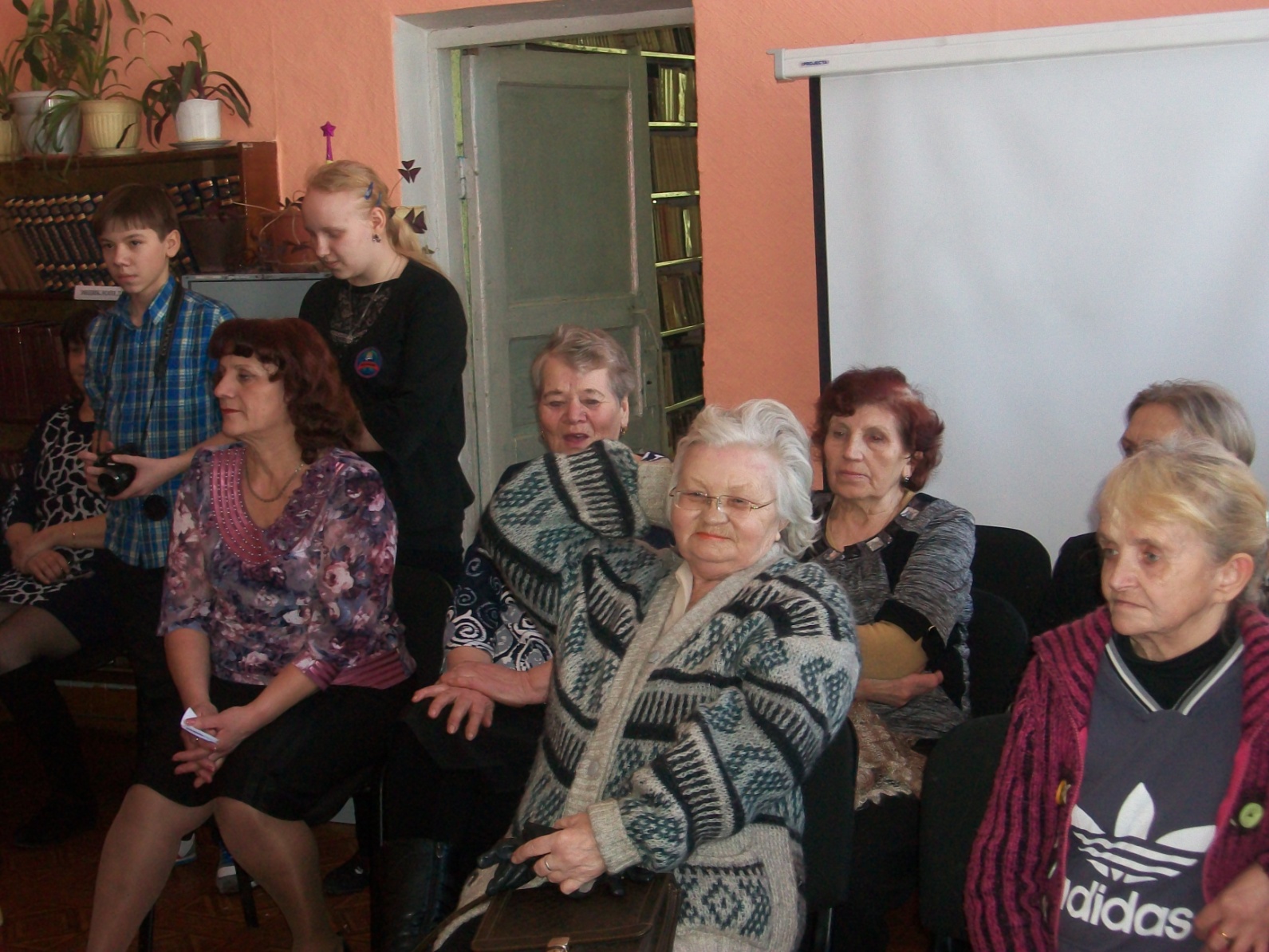 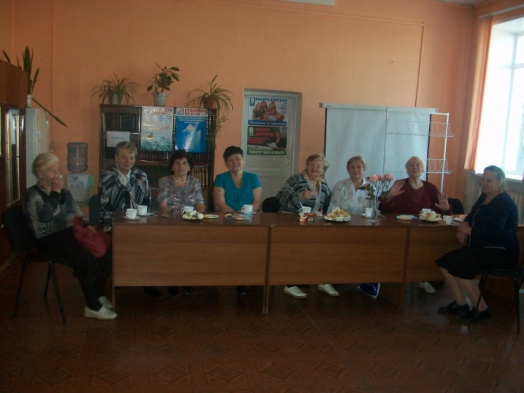 Благоустройство нашего поселка
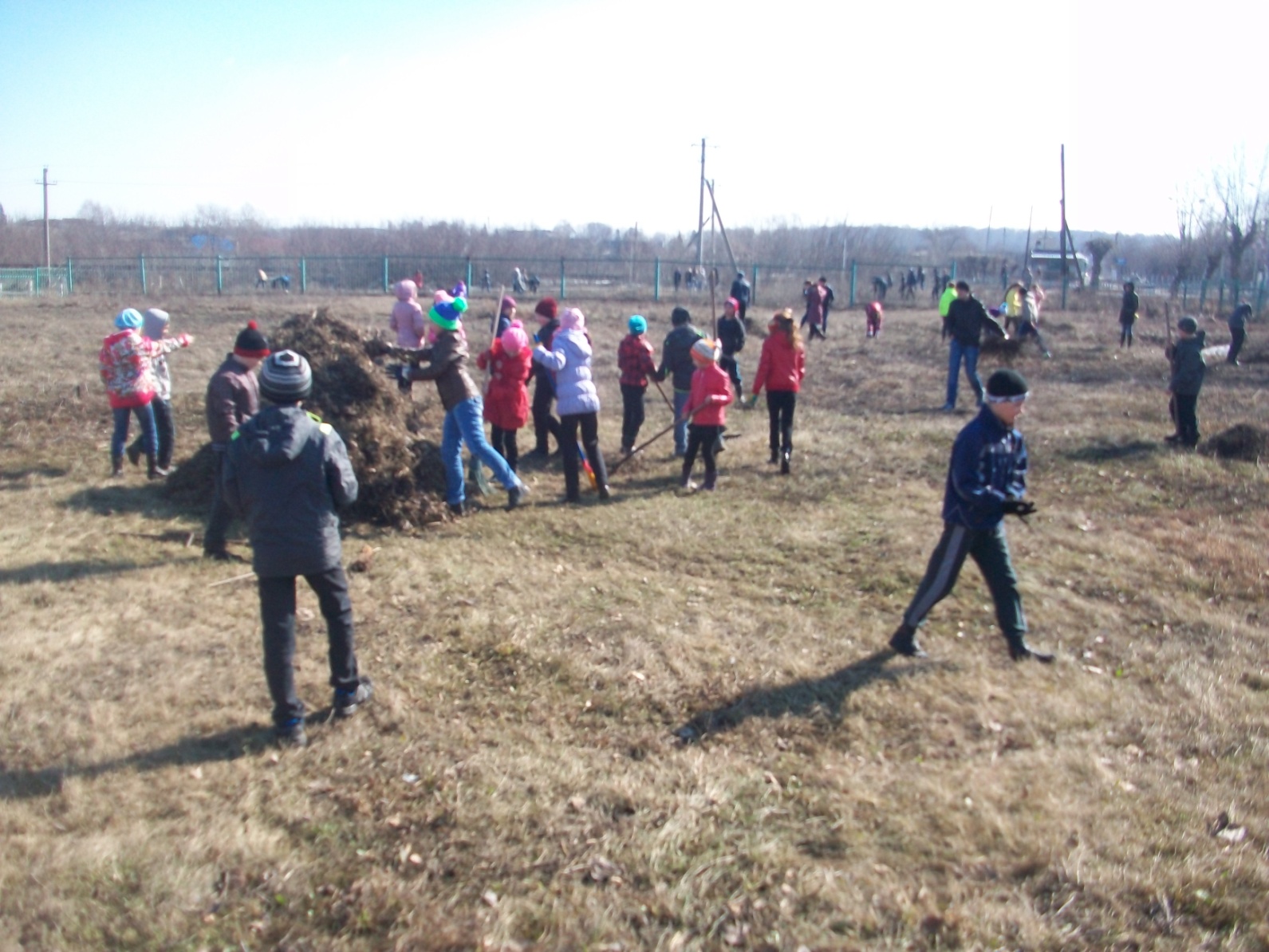 Традиционные  школьные мероприятия
-Выставки детского творчества-Международный женский день -8 марта-Тематические концерты-Защита проектов-Новогодние представления-Последний звонок
-Фестиваль патриотической песни
«День знаний»,
Фестиваль патриотической песни
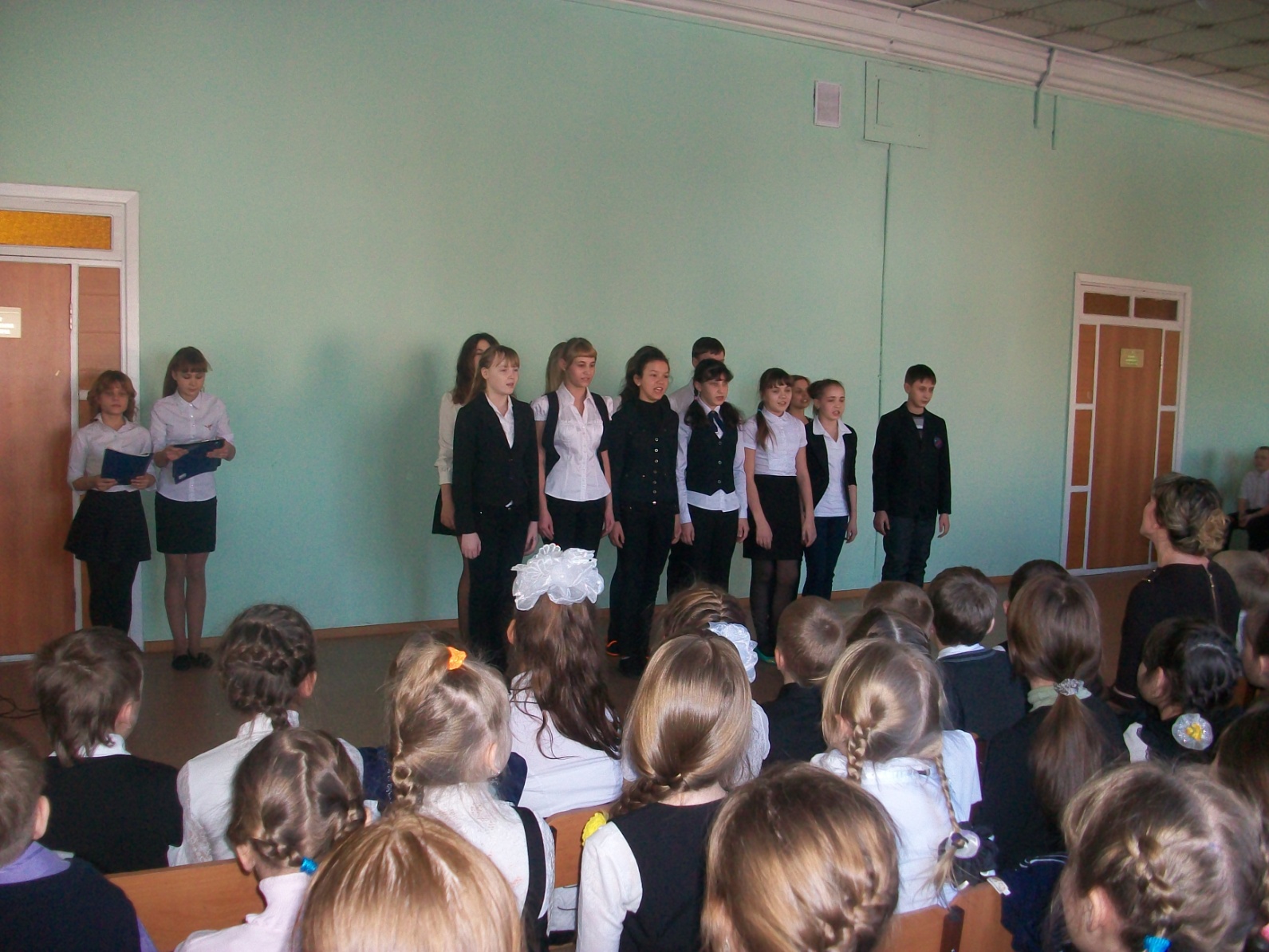 Масленица
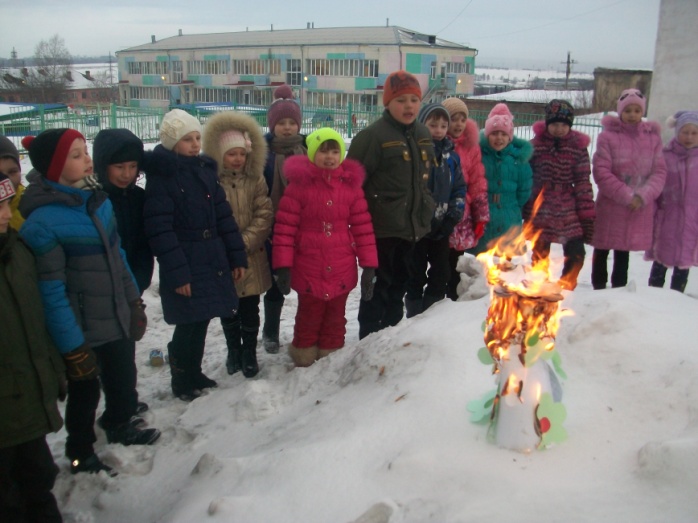 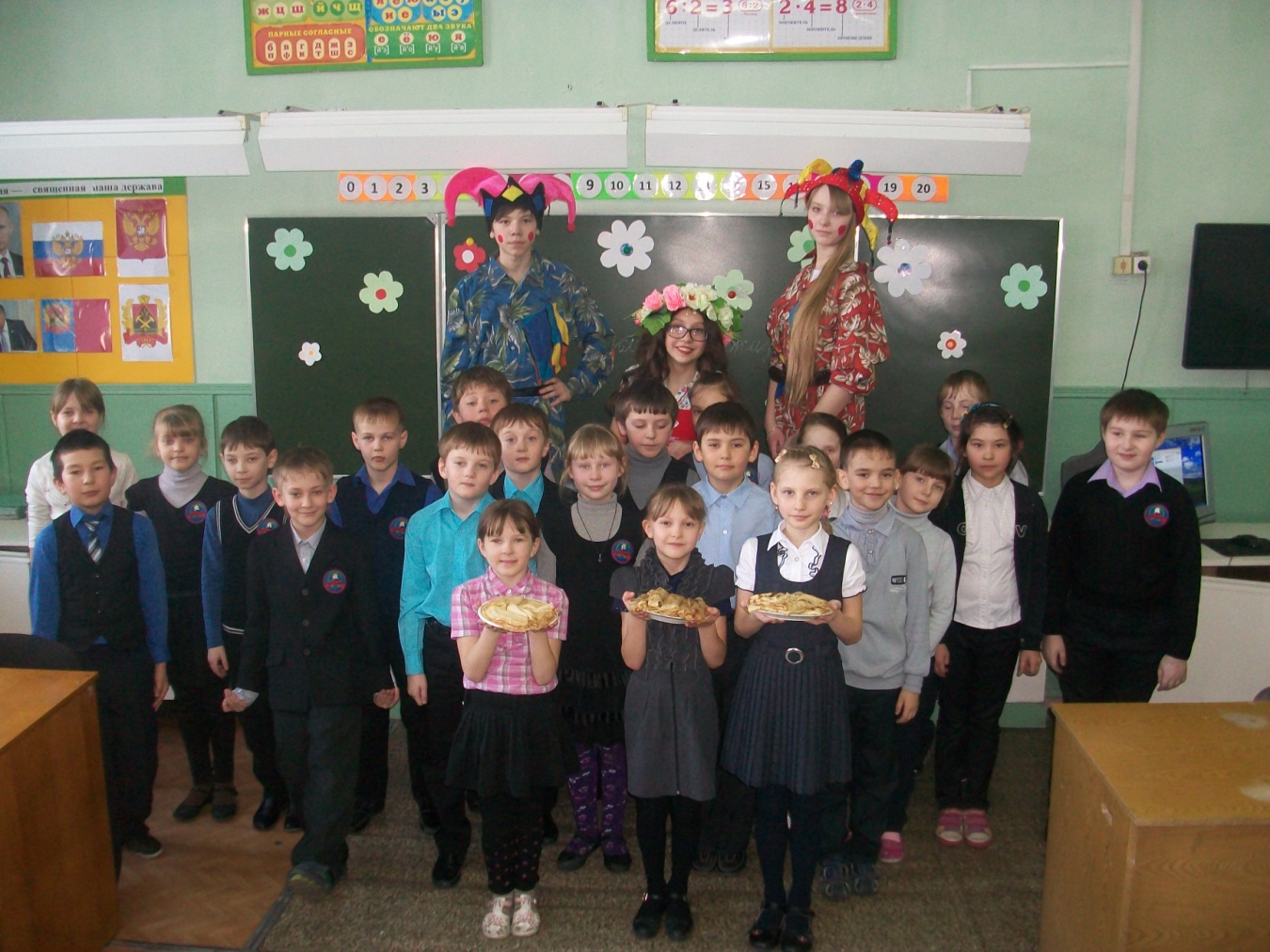 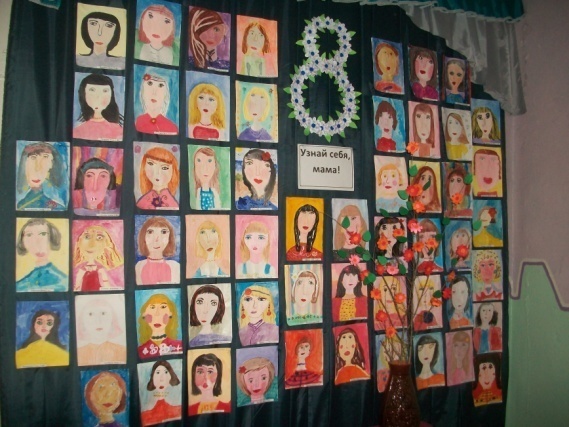 Тематические концерты и выставки
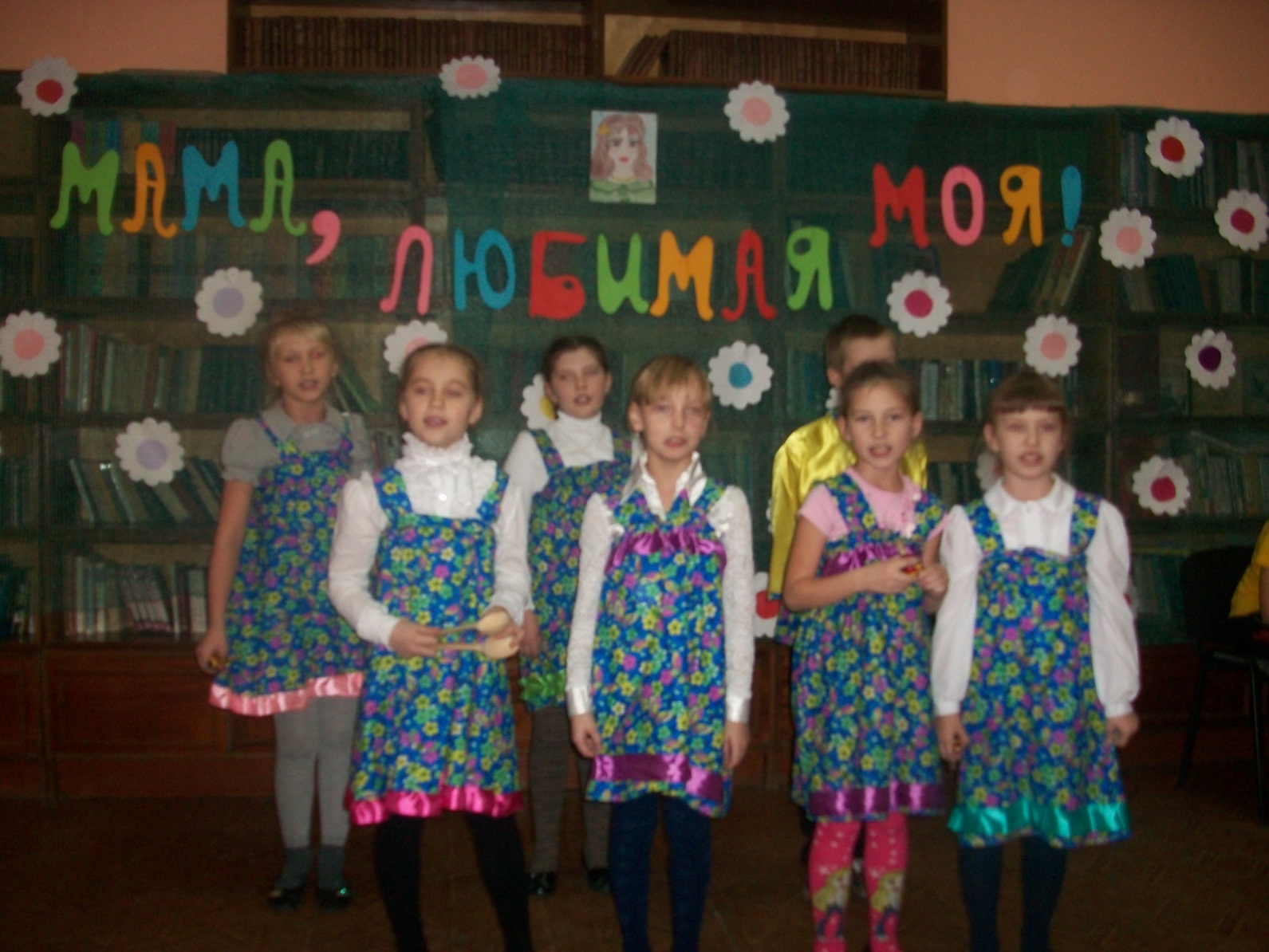 Тематические концерты
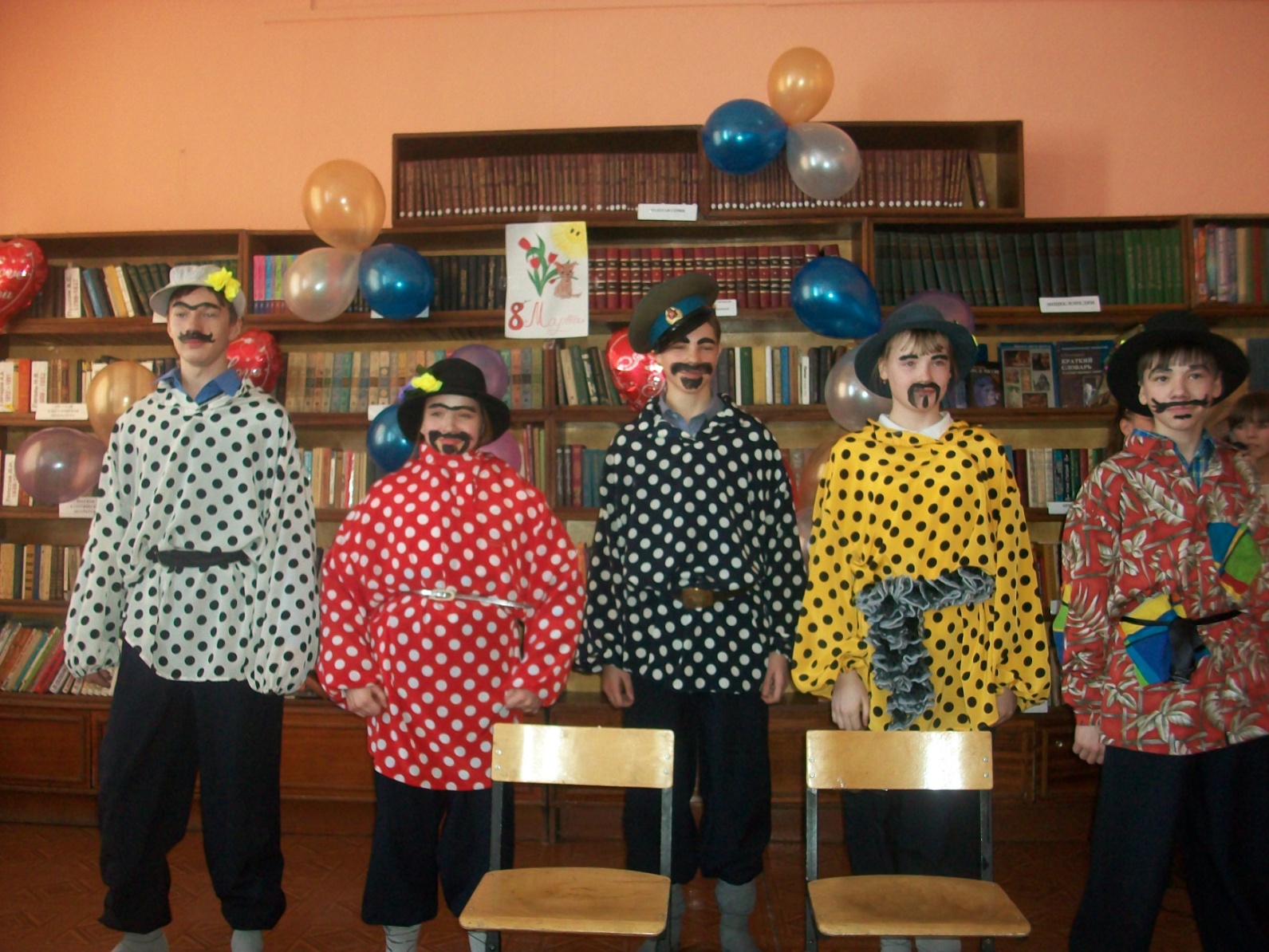 Новогодние представления
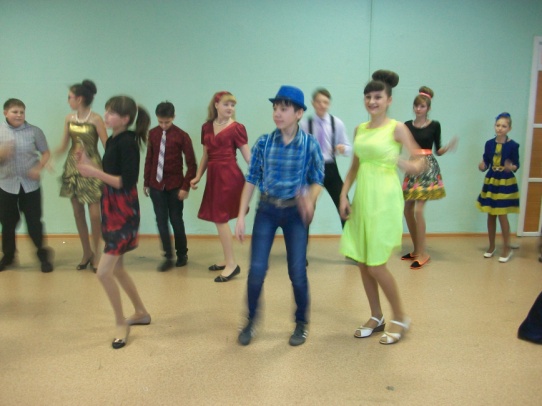 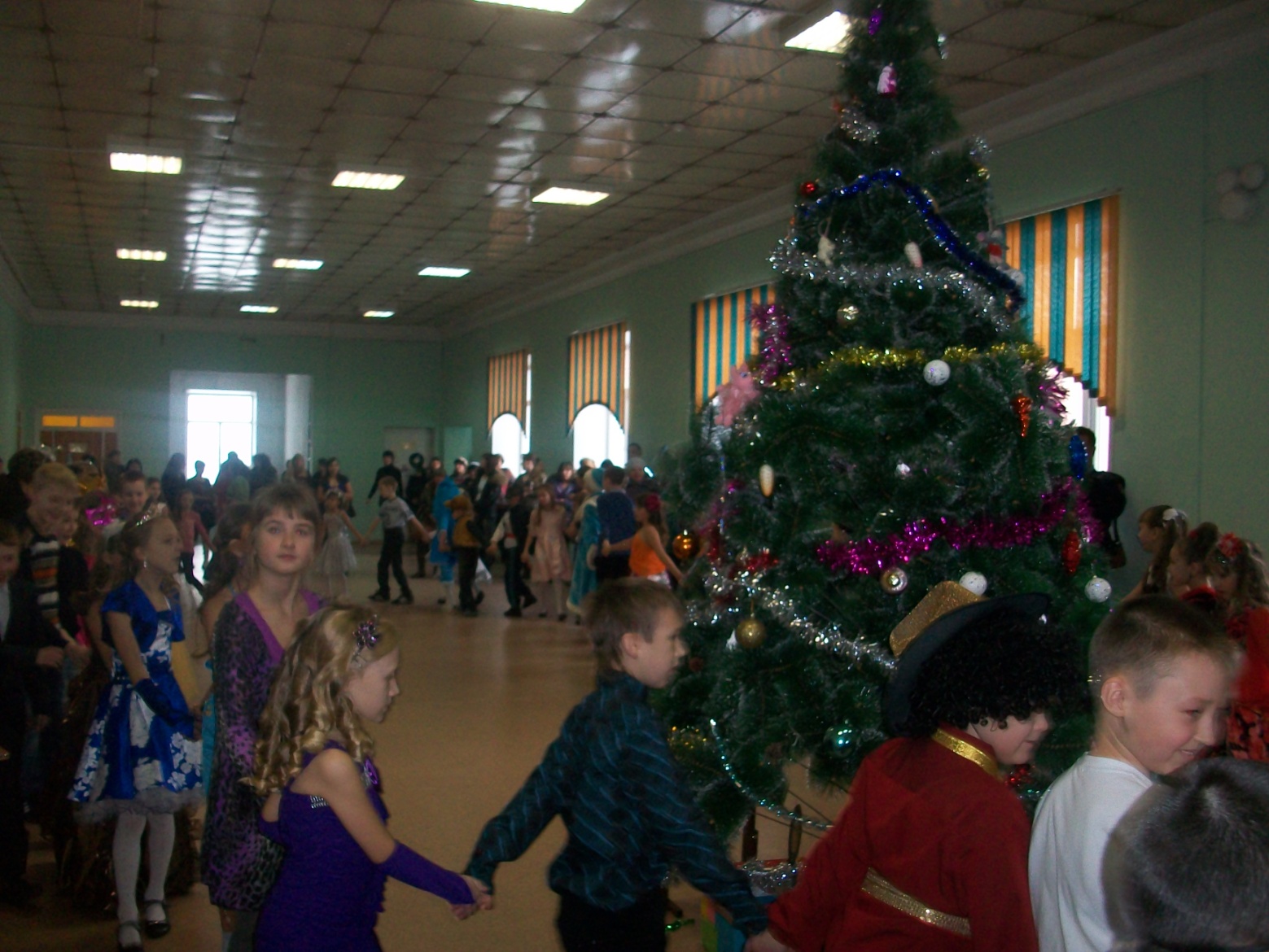 Последний звонок
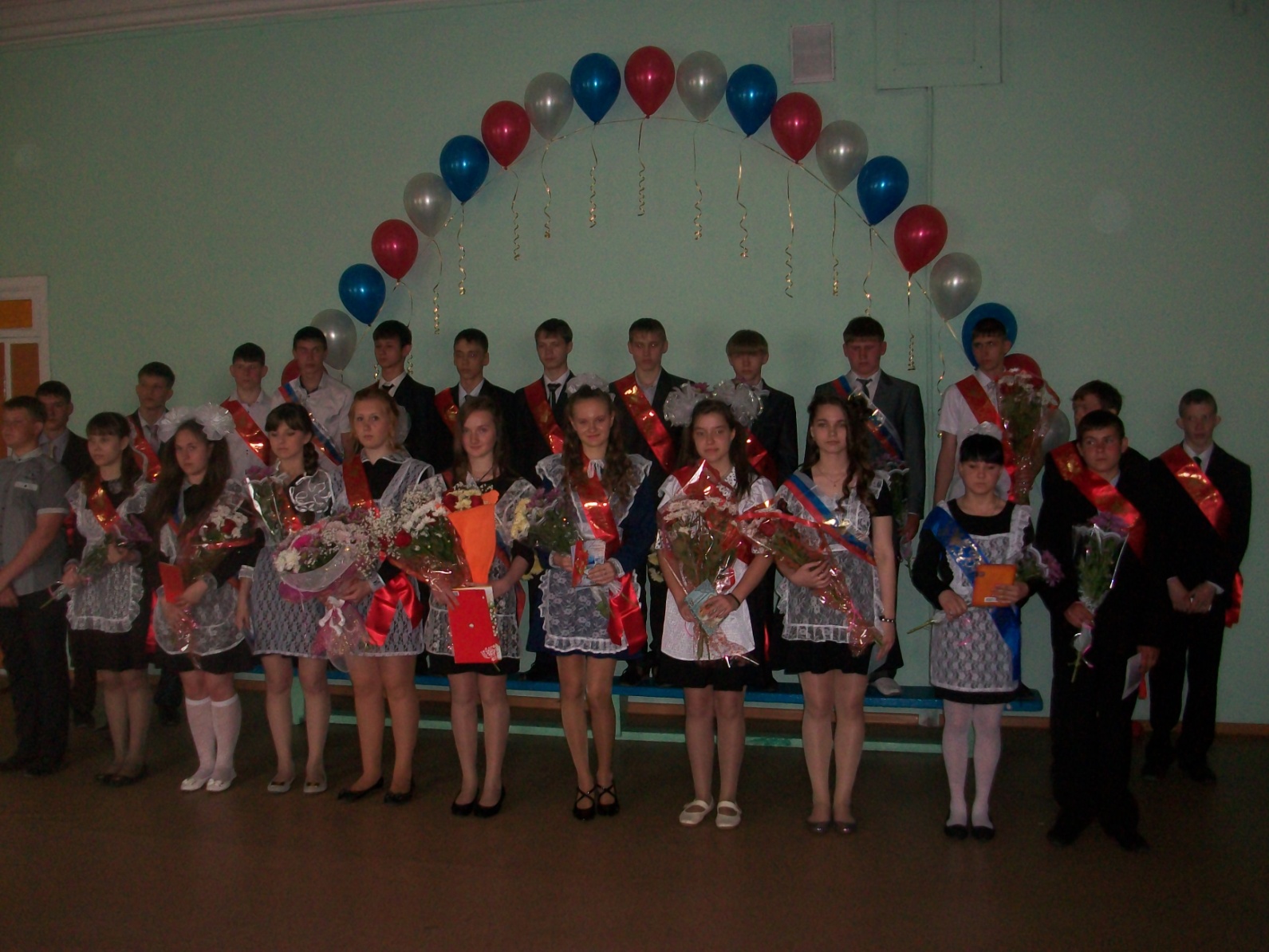 Мероприятия, направленные на  привитие у учащихся здорового образа жизни
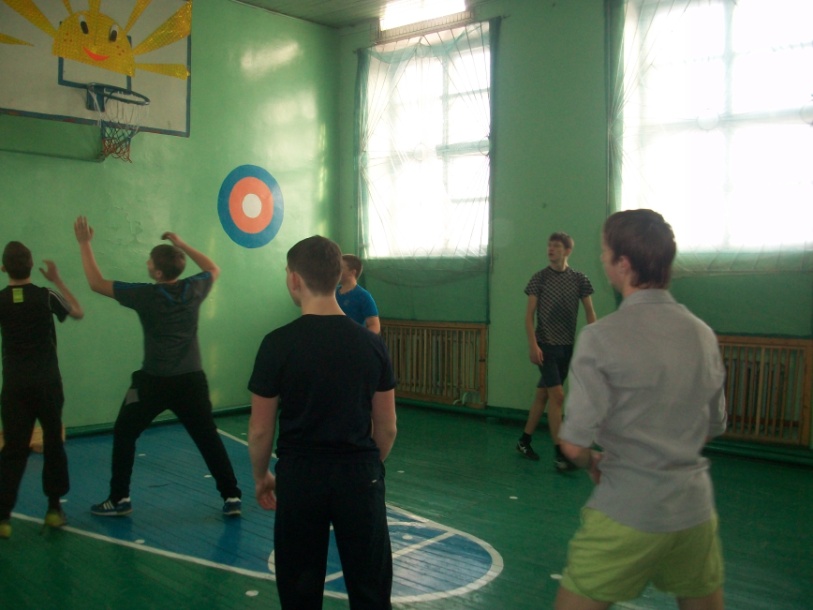 Видео -  уроки «Это должен знать каждый»
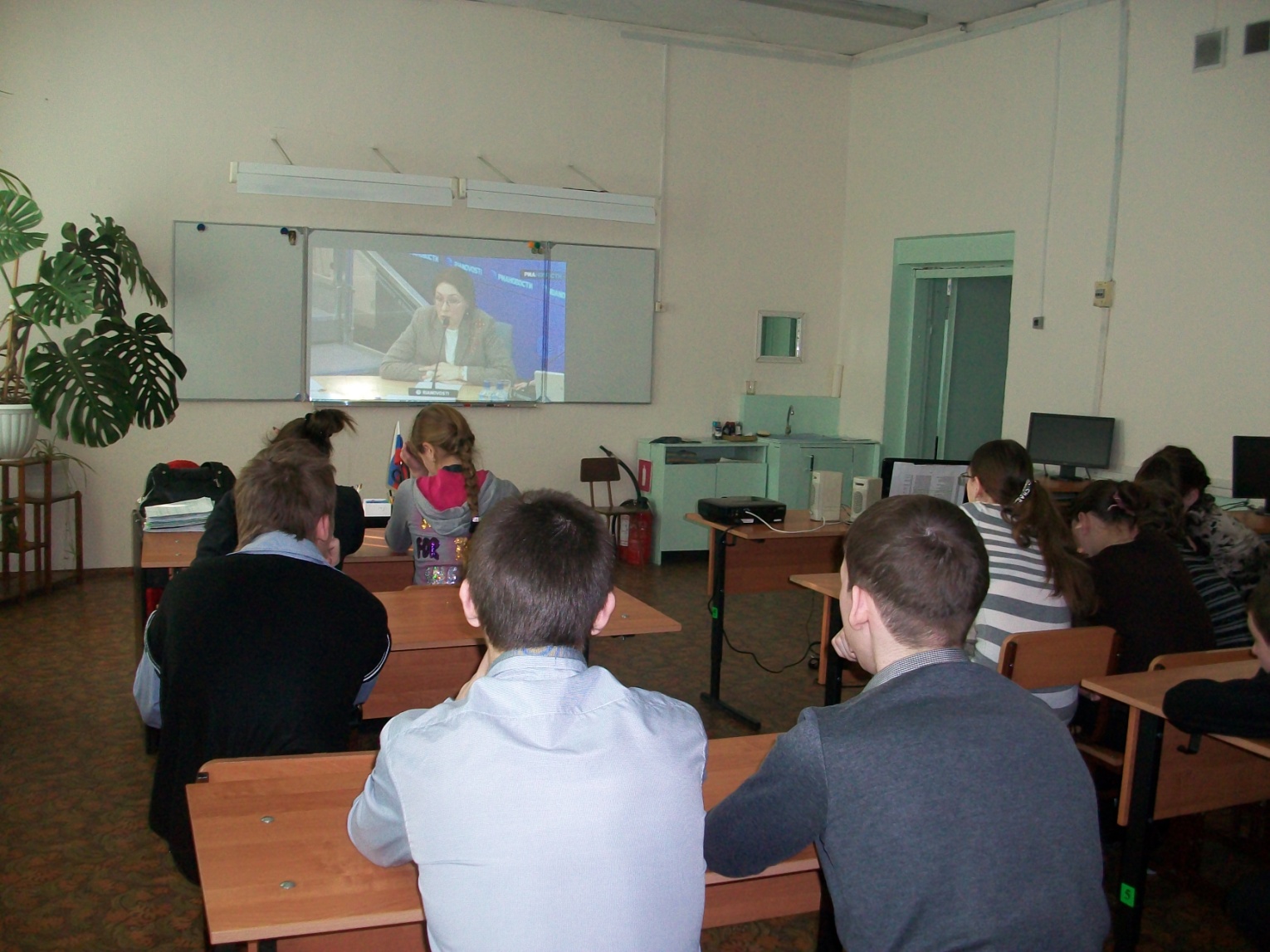 Спортивное мероприятие  «Мы против наркотиков»
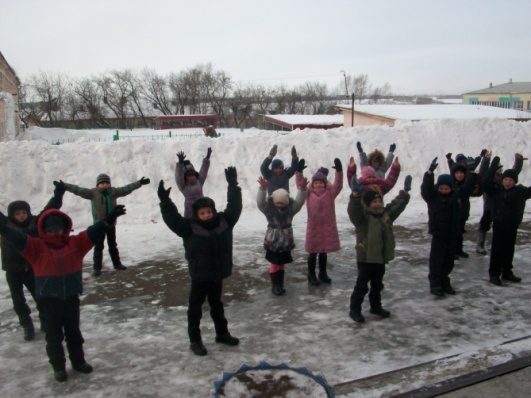 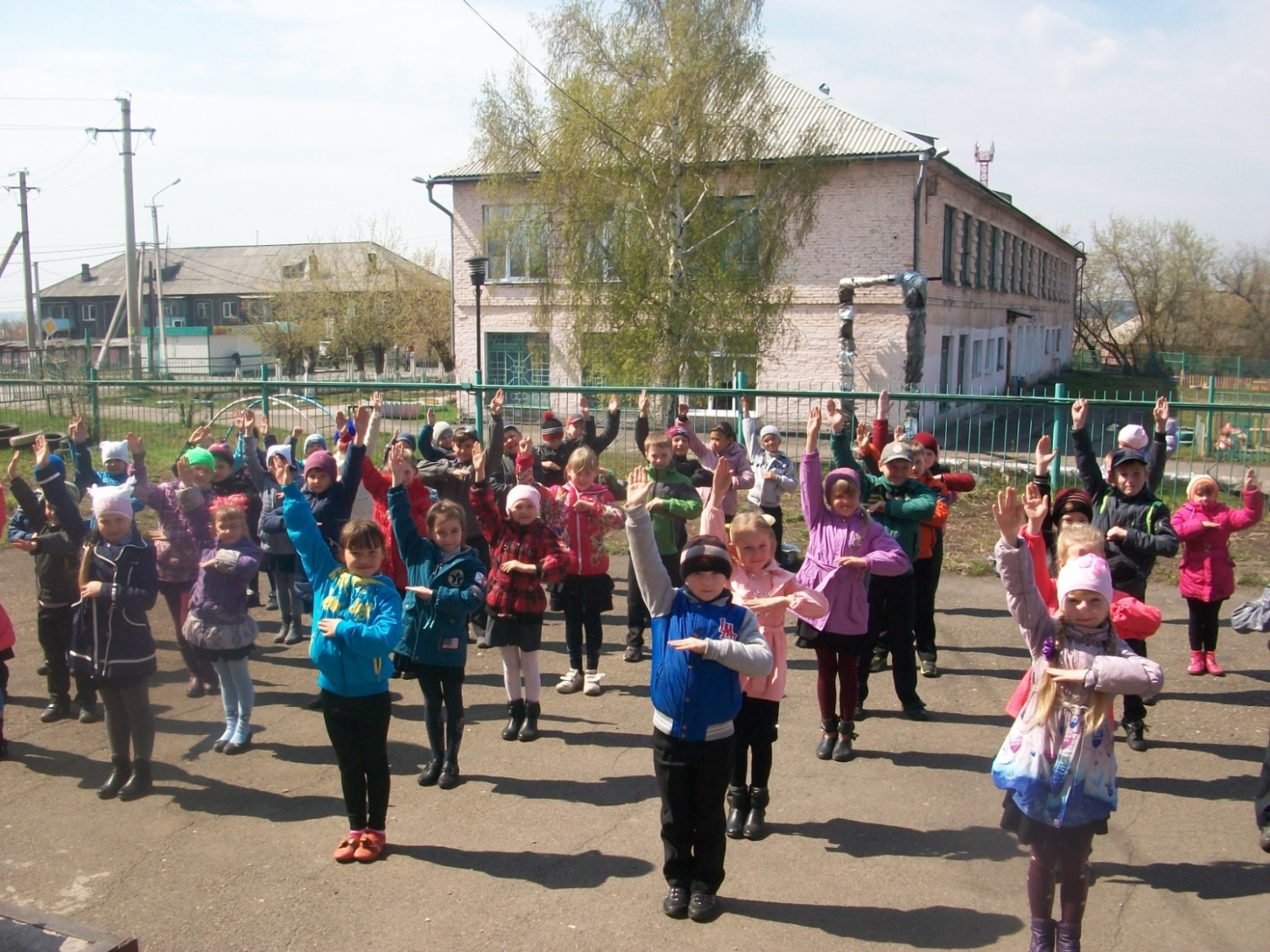 Детская организация «РАДУГА» (1-4 классы)
НАШ ДЕВИЗ:

Радуга-дуга,
всех нас собрала!
Мы - дружные,  
активные,
всегда миролюбивые.
Учимся на «5»,
любим побеждать!
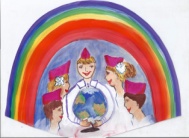 ЭМБЛЕМА детской организации «РАДУГА»
В центре улыбающихся детей с глобусом в руках символизирует отношения, основанные на товарищеской  взаимовыручке между обучающимися в детской организации  «РАДУГА», бережное отношение к планете эмблемы  группа. 
Радуга, что  окружает детей,  означает основные направления деятельности тропинок.
Основные направления деятельности детской организации «Радуга» (1 – 4 классы)
Тропинка №1. «Наш дом Россия» - патриотическое направление. Воспитание чувства гордости за свою родину и за свой народ, уважения к его великим свершениям и достойным страницам прошлого.
Тропинка №2. «В здоровом теле – здоровый дух» - спортивно - оздоровительное направление. Пропаганда здорового образа жизни, через проведение ежегодных традиционных спортивных мероприятий. 
Тропинка №3. «Семейные радости» -  семейное направление. Учимся любить и уважать родных и близких и сохранять семейные традиции.
Тропинка №4. «Живи, Земля!» - экологическое направление. Воспитание бережного отношения к природе: акция «чистый поселок», субботники по уборке территории школы, экологические экскурсии, викторины, конкурсы. 
Тропинка №5. «Ужасно интересно все то, что не известно» - интеллектуальное направление. Участие в городских, областных, всероссийских  конкурсах и олимпиадах, в конференции исследовательских работ «маленькая дверь в большой мир». 
Тропинка №6. «От прекрасного к доброму» - эстетическое направление. Умение видеть, любить и ценить прекрасное в людях и окружающем мире.
Тропинка №7. «Радуга добрых дел» духовно-нравственное направление. Формирование духовных ценностей, нравственных качеств.
Детско-юношеская организация «Поколение NEXT» - ОРГАН УЧЕНИЧЕСКОГО САМОУПРАВЛЕНИЯ (5 – 9 классы)
.
Основные направления работы ДЮО
Досуг и общение
Забота, труд
Наука и образование
Спорт и здоровье
Пресс-центр
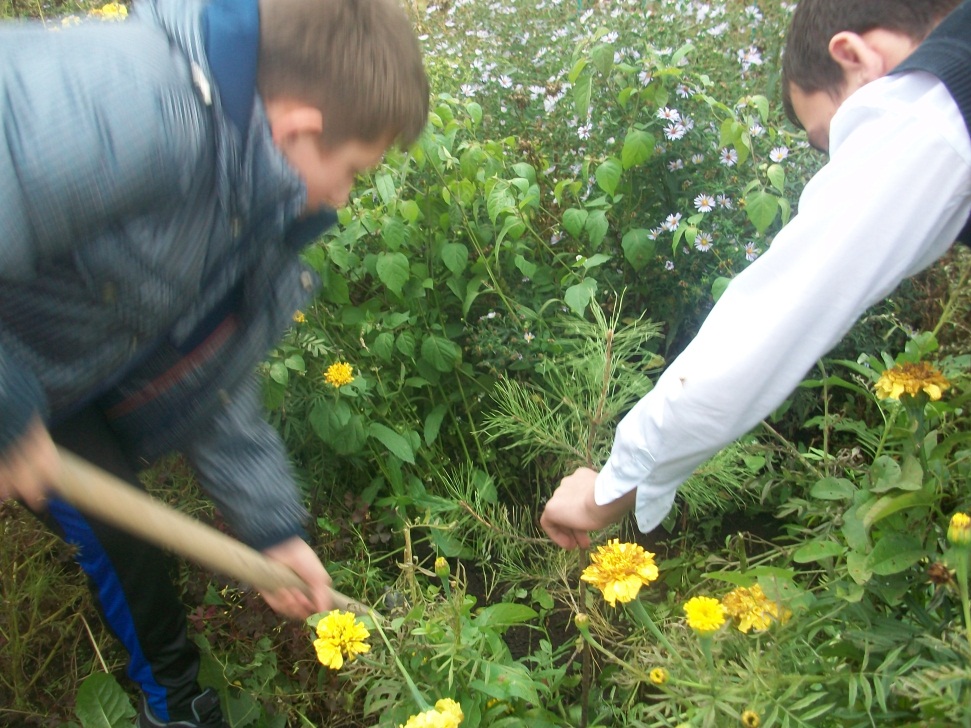 Организация питания
Охват учащихся горячим питанием:
одноразовое питание -124 учащихся (37%),
двухразовое питание - 33 учащихся (1%)
Буфетной продукцией пользуется – 123 учащихся (37%)
Общий охват питанием – 85%